Orthodontic treatmentfixed appliances
MUDr. Alena Bryšová, Ph.D.
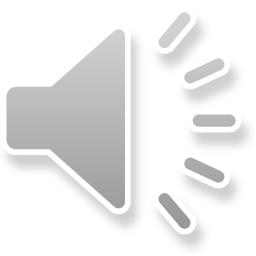 Fixed appliances    -History
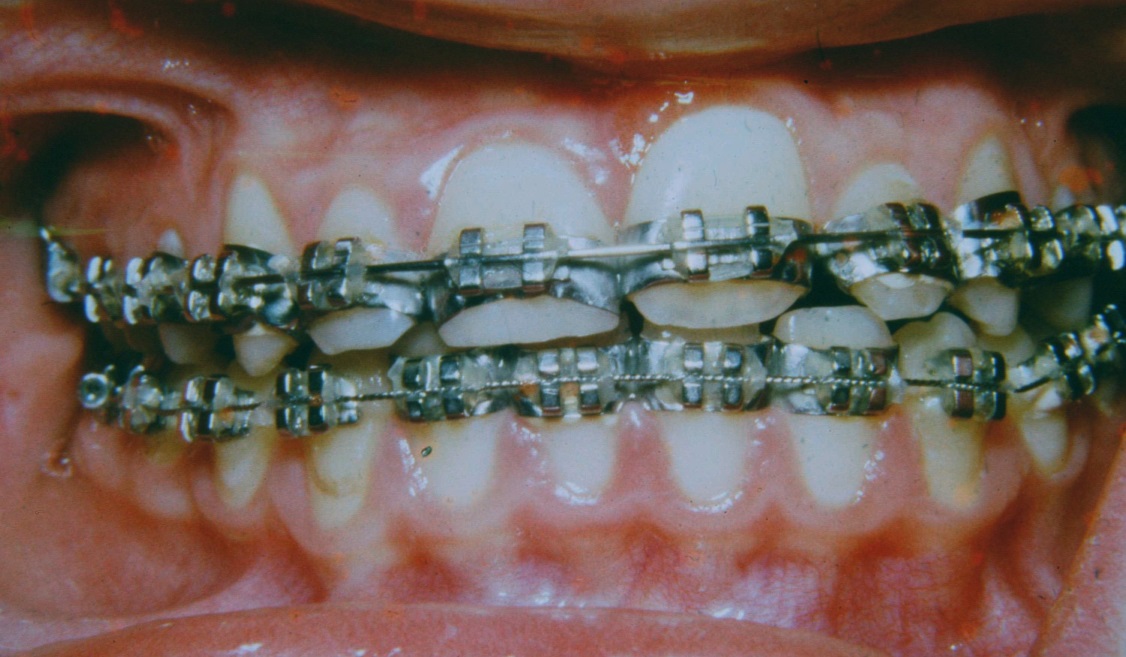 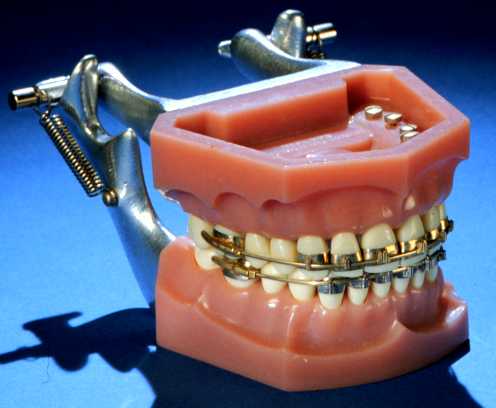 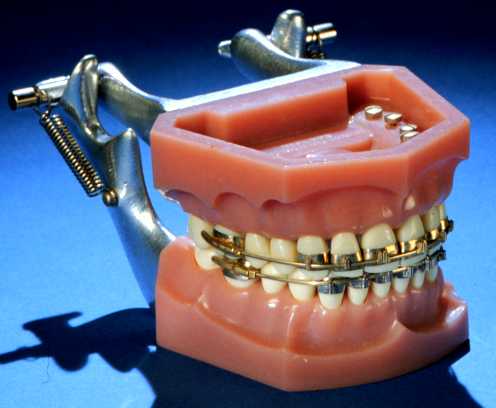 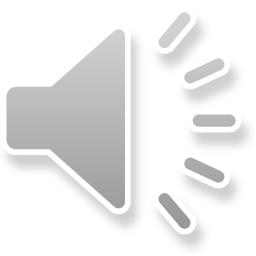 Orthodontics brackets
Stainless steel brackets






Advantages                                  Disadvantages:
   - strong, do not crack                    - Aesthetic- smooth, low profile- recyclable- low friction- price
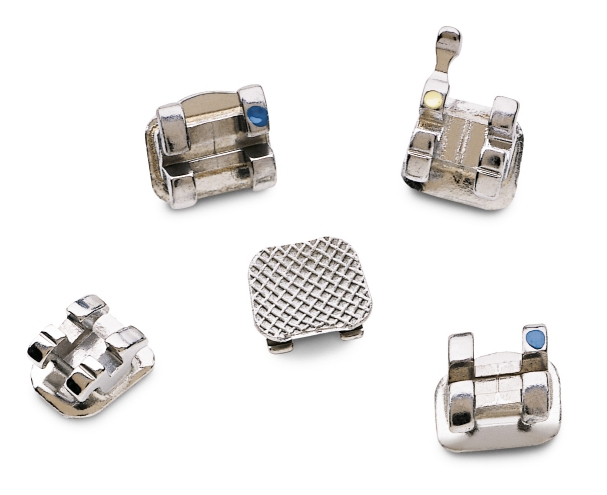 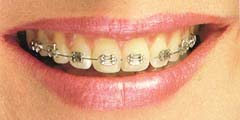 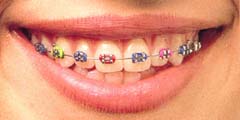 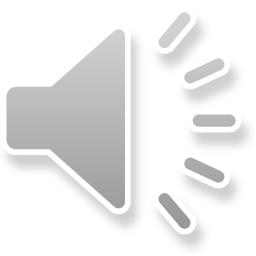 Stainless steel brackets
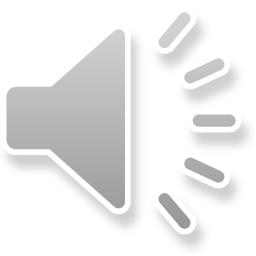 Orthodontics brackets
Ceramic brackets










Advantages:                                         Disadvantages:
    - Aesthetics                         - repeated bonding problem                                               - robust                                               - crack                                               - higher friction (avoid metal slot)                                               - price
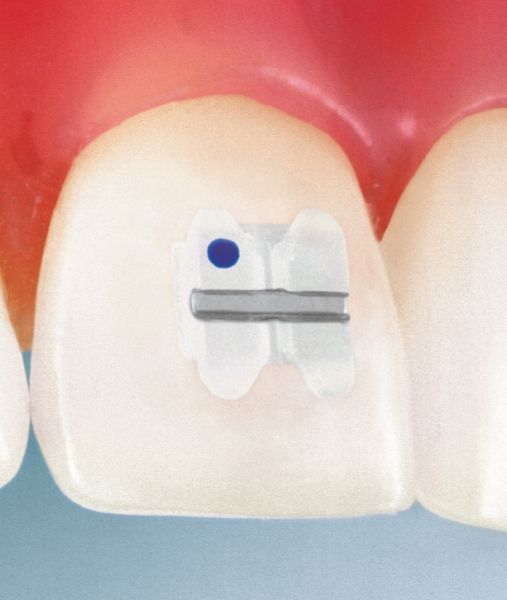 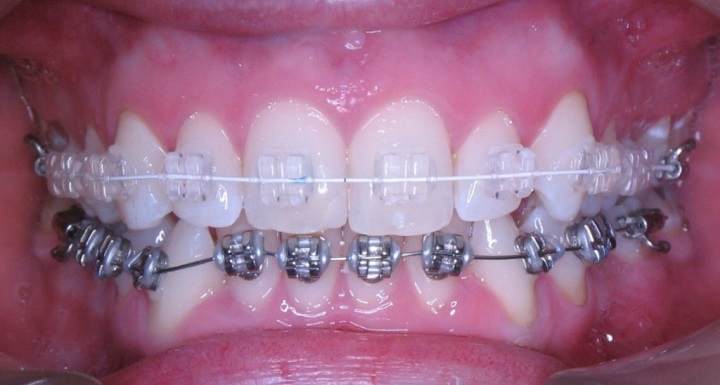 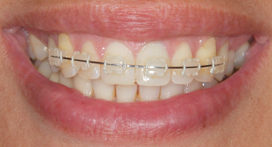 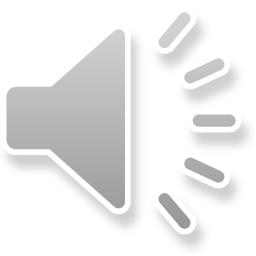 Ceramic brackets
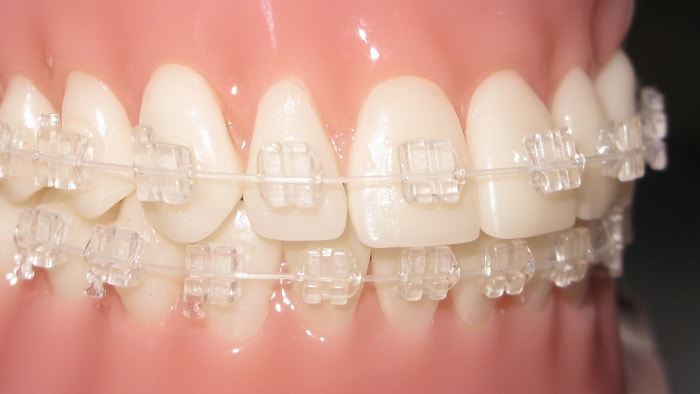 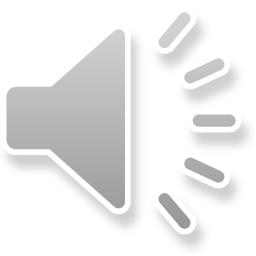 Orthodontics brackets
Sapphire brackets











Advantages                                   	Disadvantages:
- aesthetic                                - repeated bonding problem                                               - robust                                               - crack                                               - higher friction (avoid metal slot)                                               - price
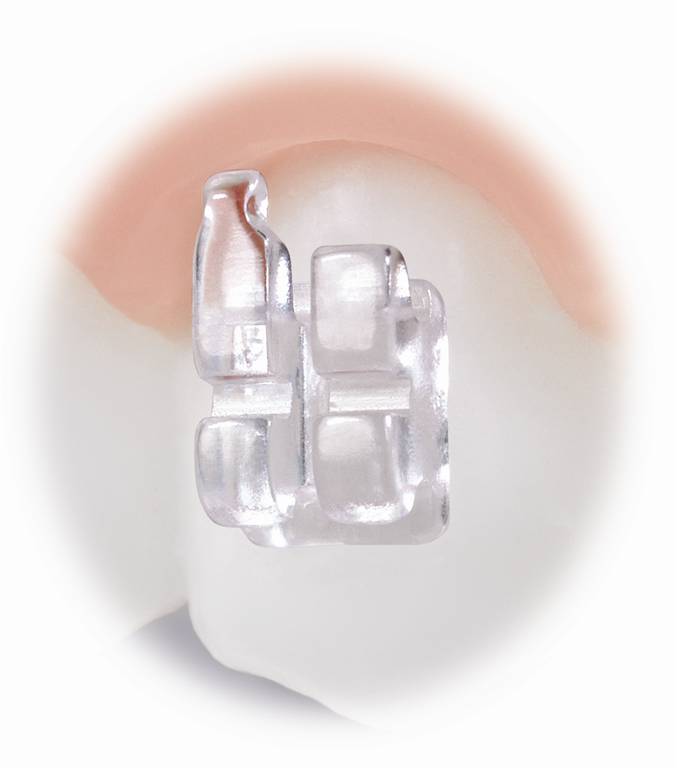 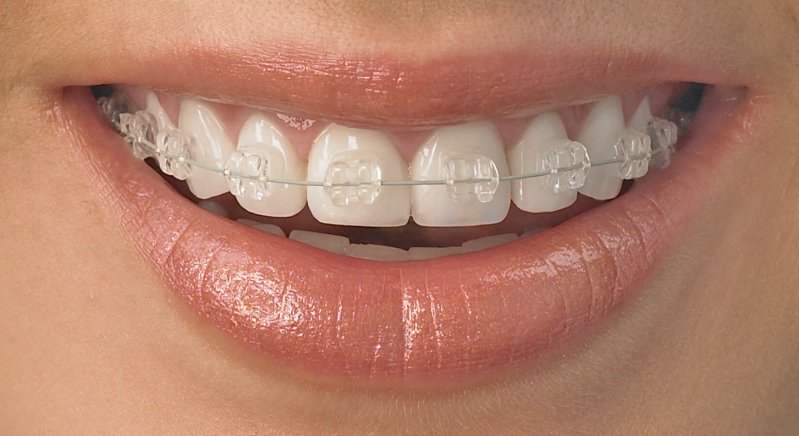 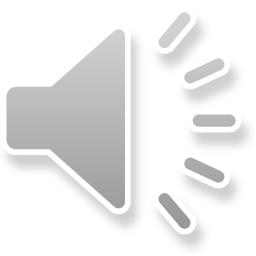 Orthodontics brackets
Gold-coated brackets










Advantages:                                            Disadvantages:
- suitable for allergy sufferers                         - price- strong, do not crack- smooth, low profile- recyclable- Low friction- Aesthetics
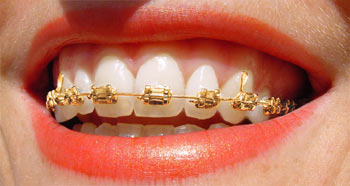 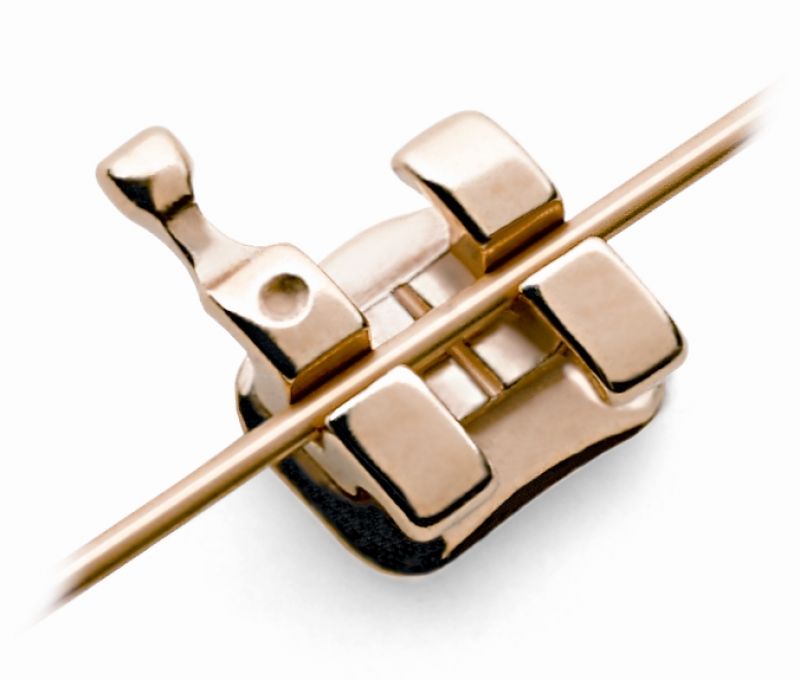 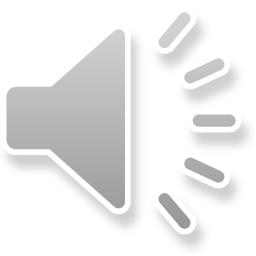 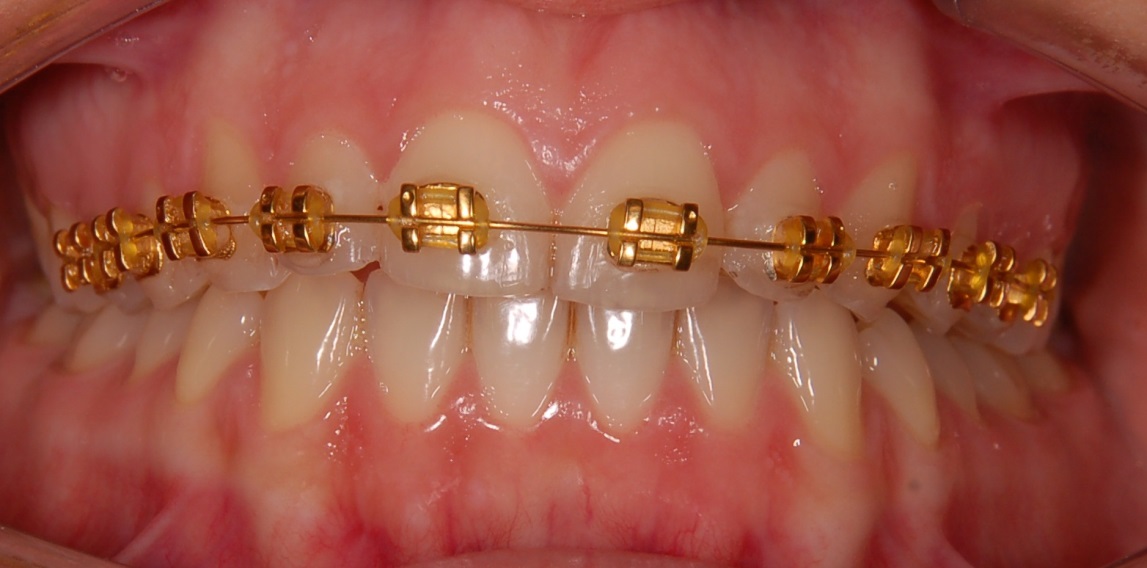 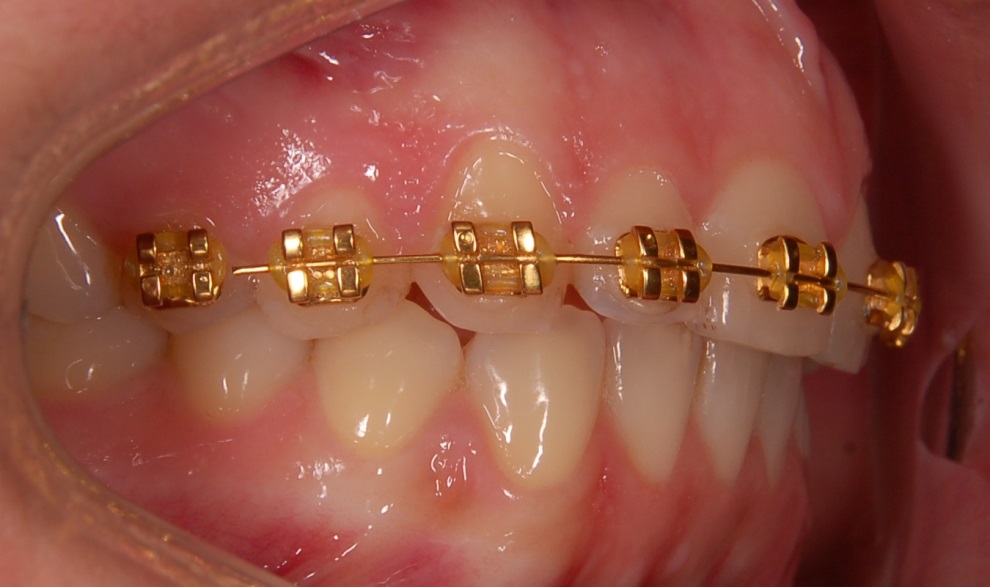 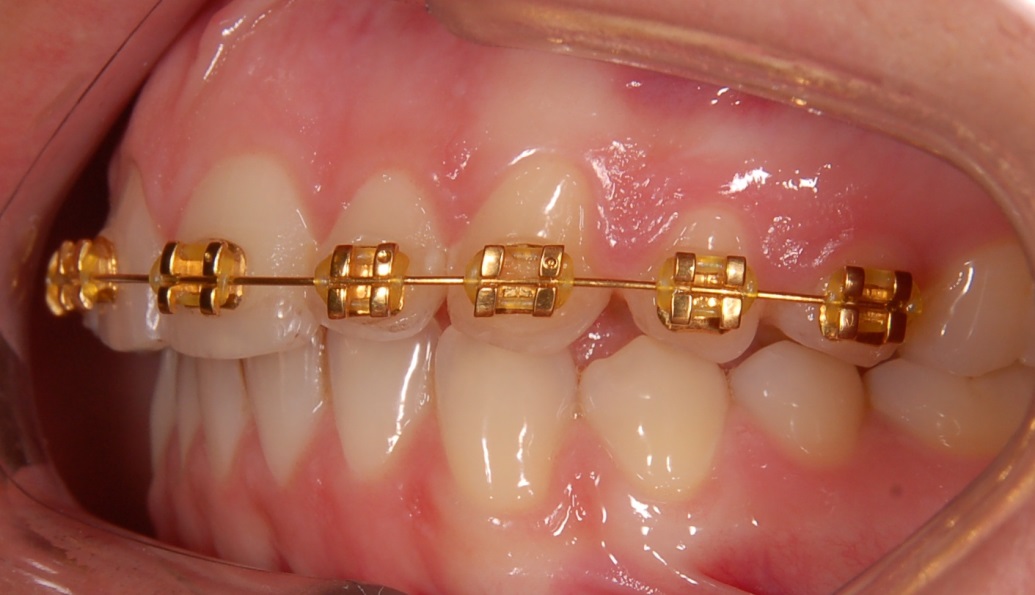 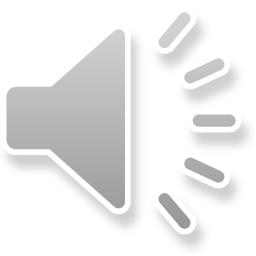 Orthodontics brackets
Selfligating brackets – metal and ceramic






Advantages:                                  Disadvantages:
                                                        - not suitable for all- minimum friction                      types of defects - low power- faster treatment                         
   - fewer office visits
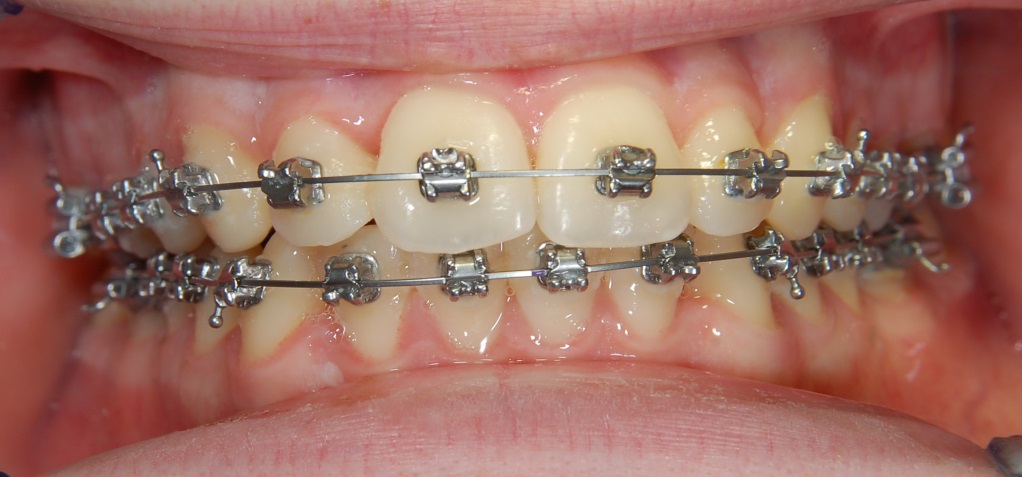 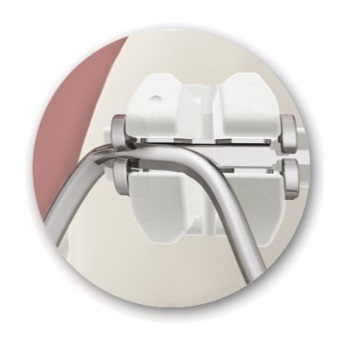 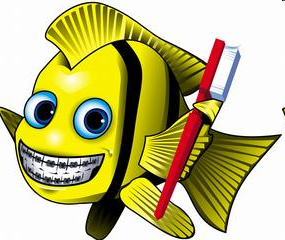 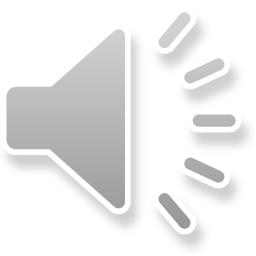 Selfligating stainless steel brackets
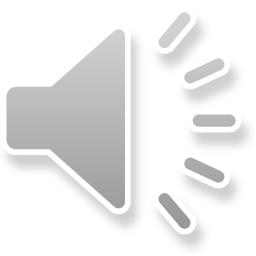 Orthodontics brackets
Lingual brackets – 2D,3D









Advantages:                         Disadvantages:
- Aesthetics              - unsuitable for all types of  defects                                - Difficulty hygiene                                - (patient discomfort)
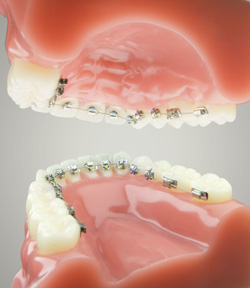 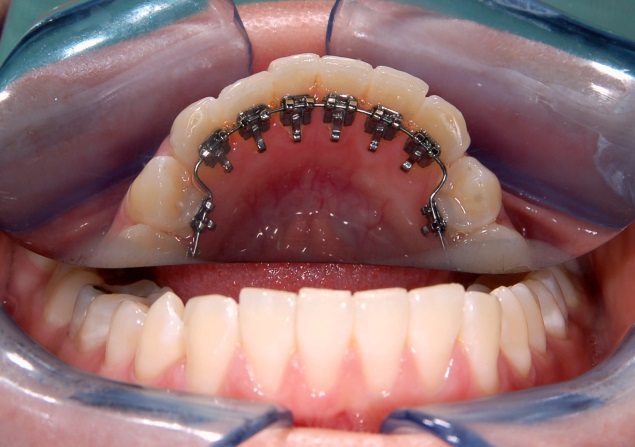 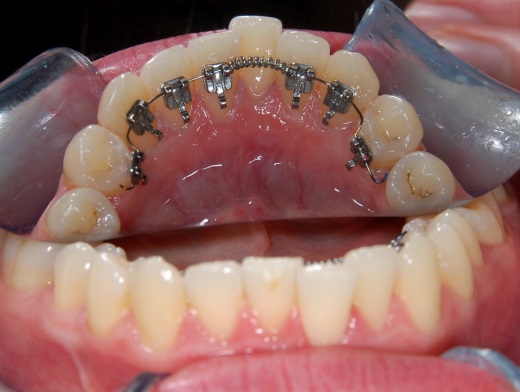 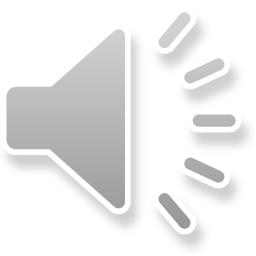 Lingual bracket
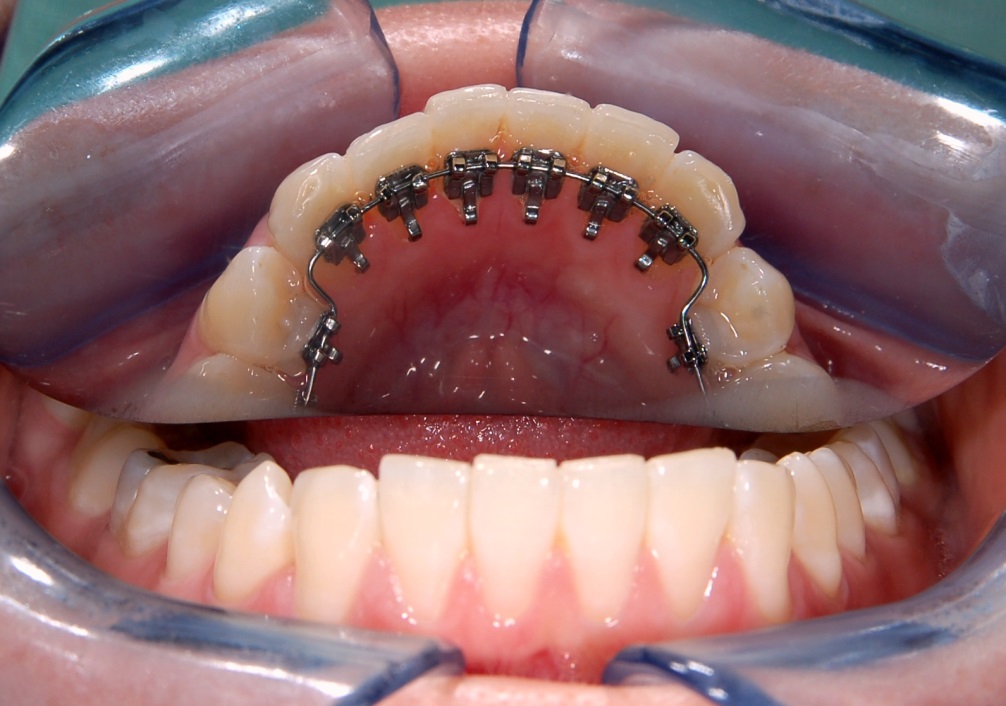 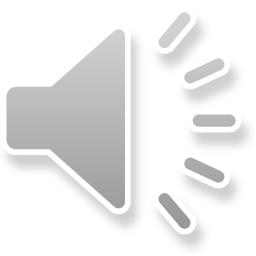 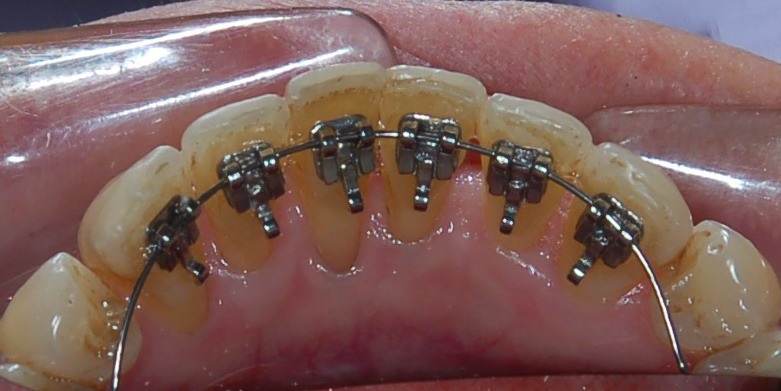 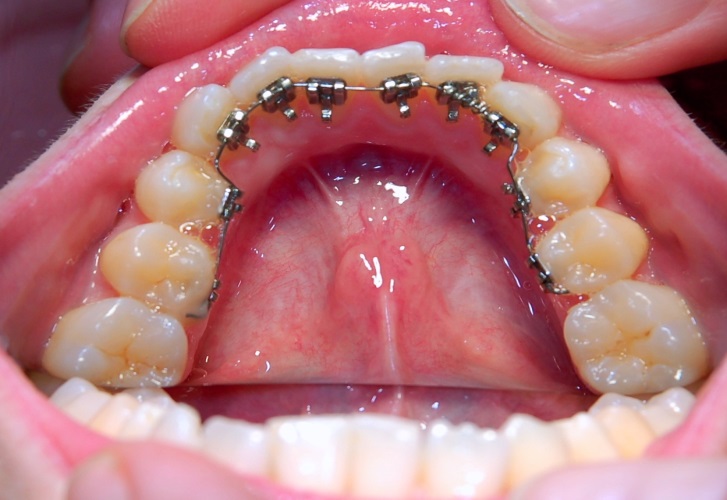 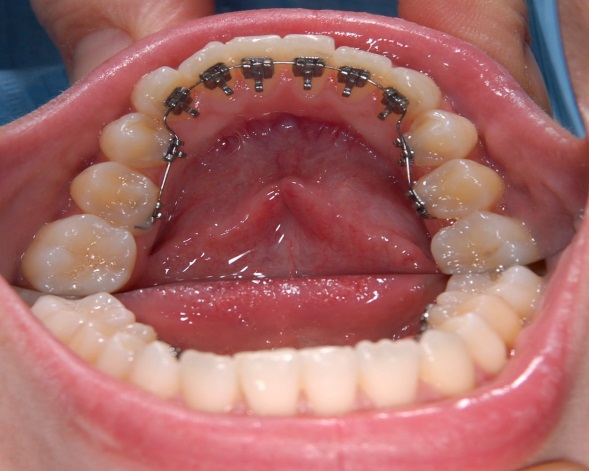 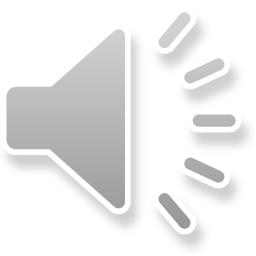 Orthodontics brackets
Decorative brackets
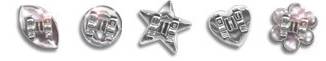 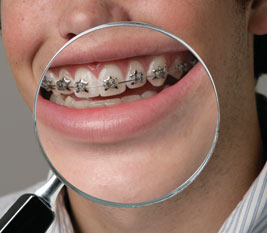 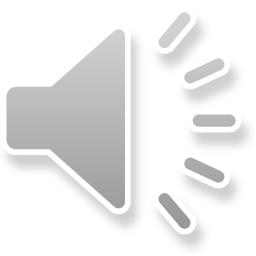 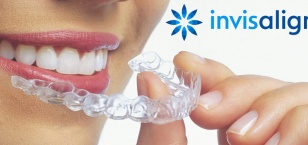 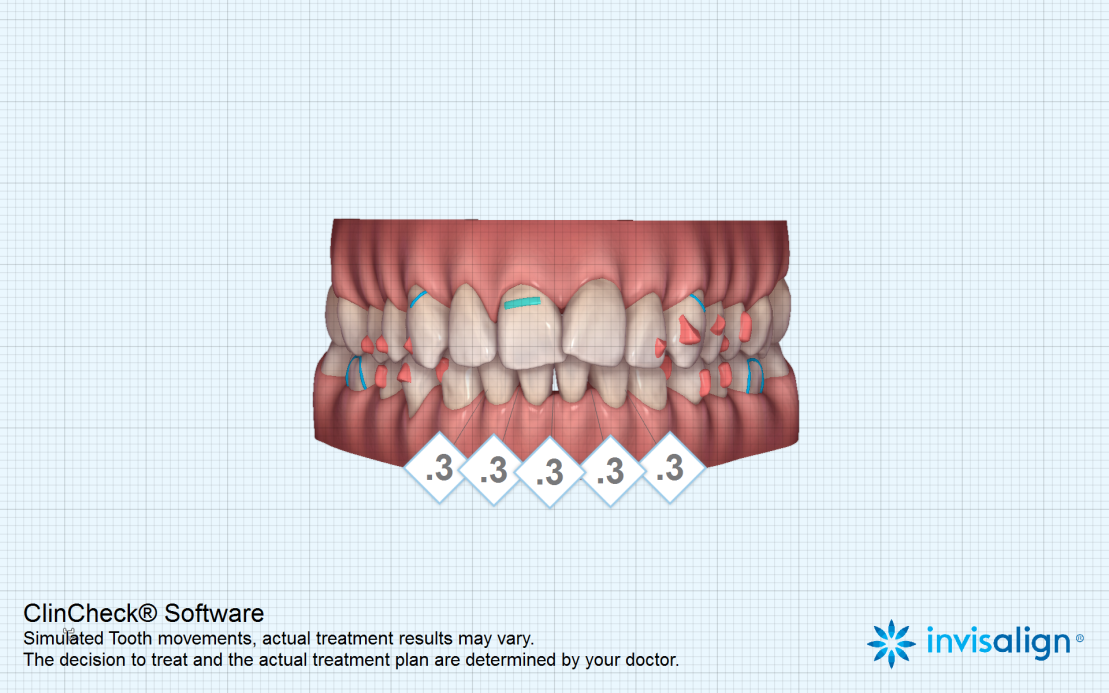 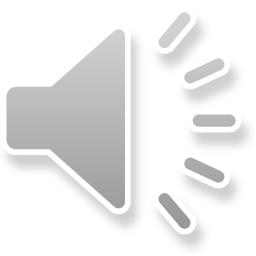 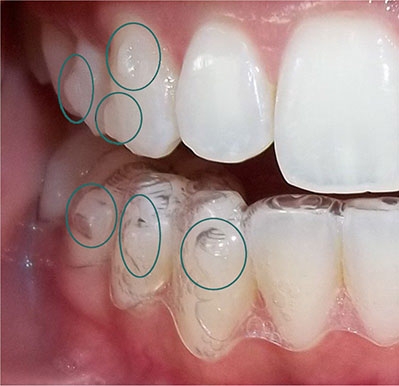 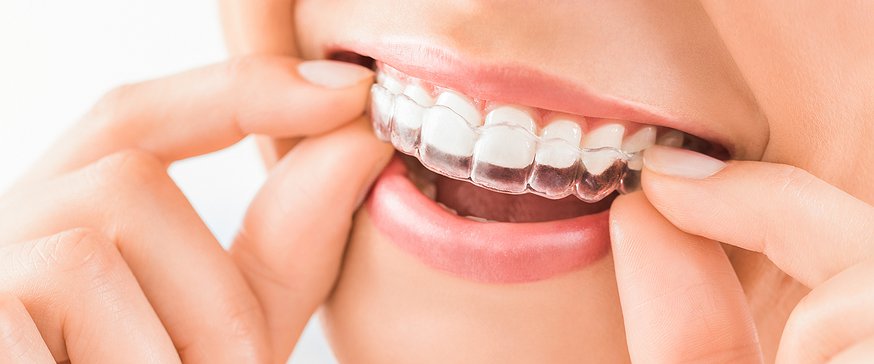 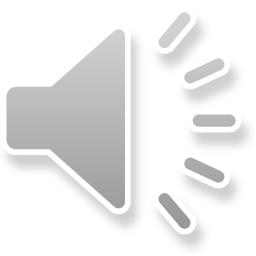 Fixed lingual retainer
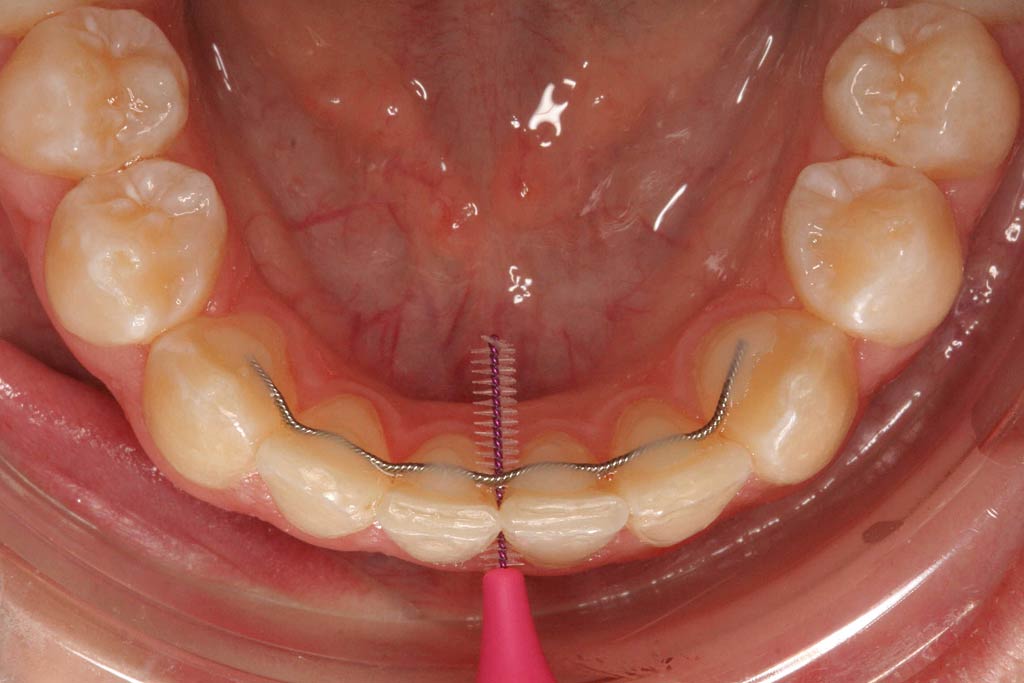 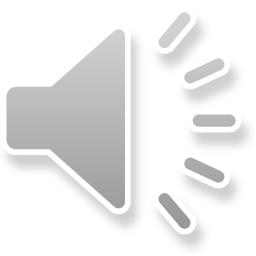 Direct bonding
1.cleaning                                                2. etching


3.rinse                                                       4.  drying
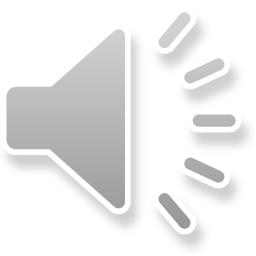 Direct bonding
5. primer                                                        6. bonding





7. remove excess                                             8. light or chemically cured
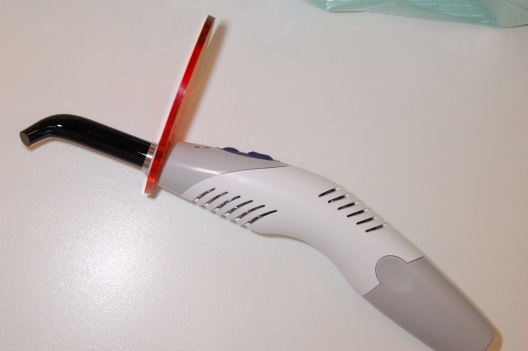 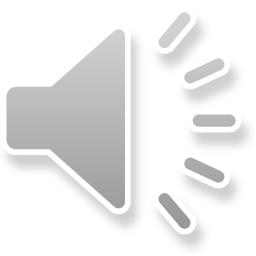 Indirect bonding
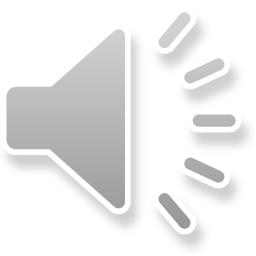 TAD – Temporary Anchorage Devices –
            Mini Srew, Implants
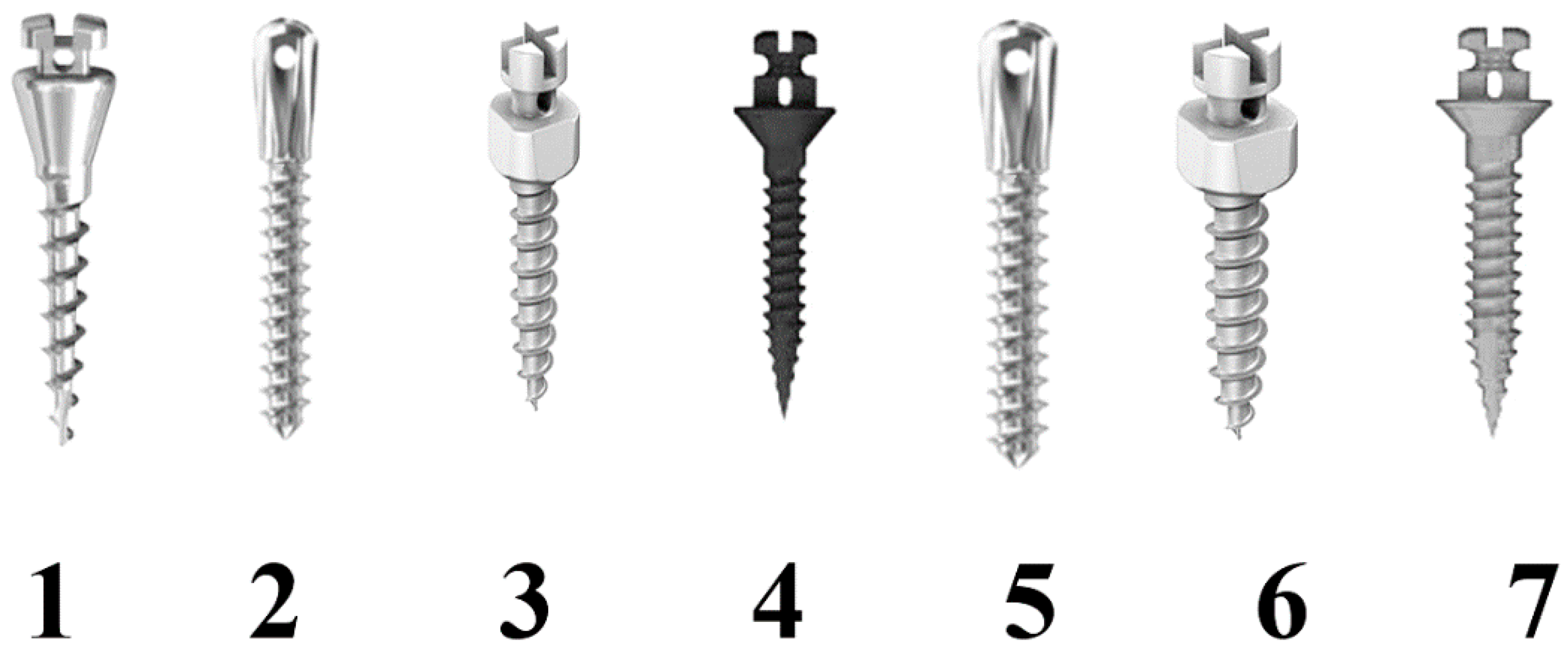 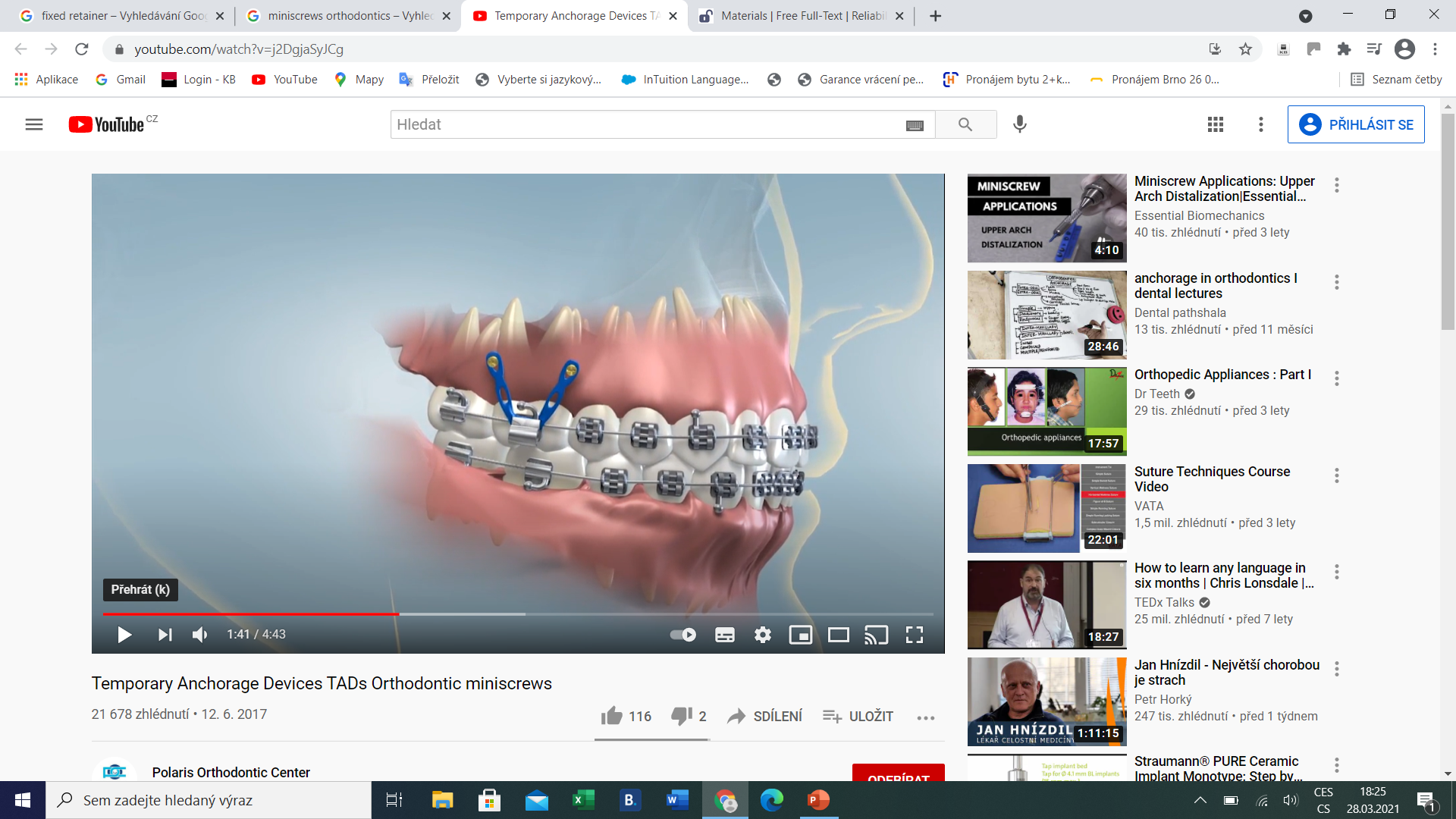 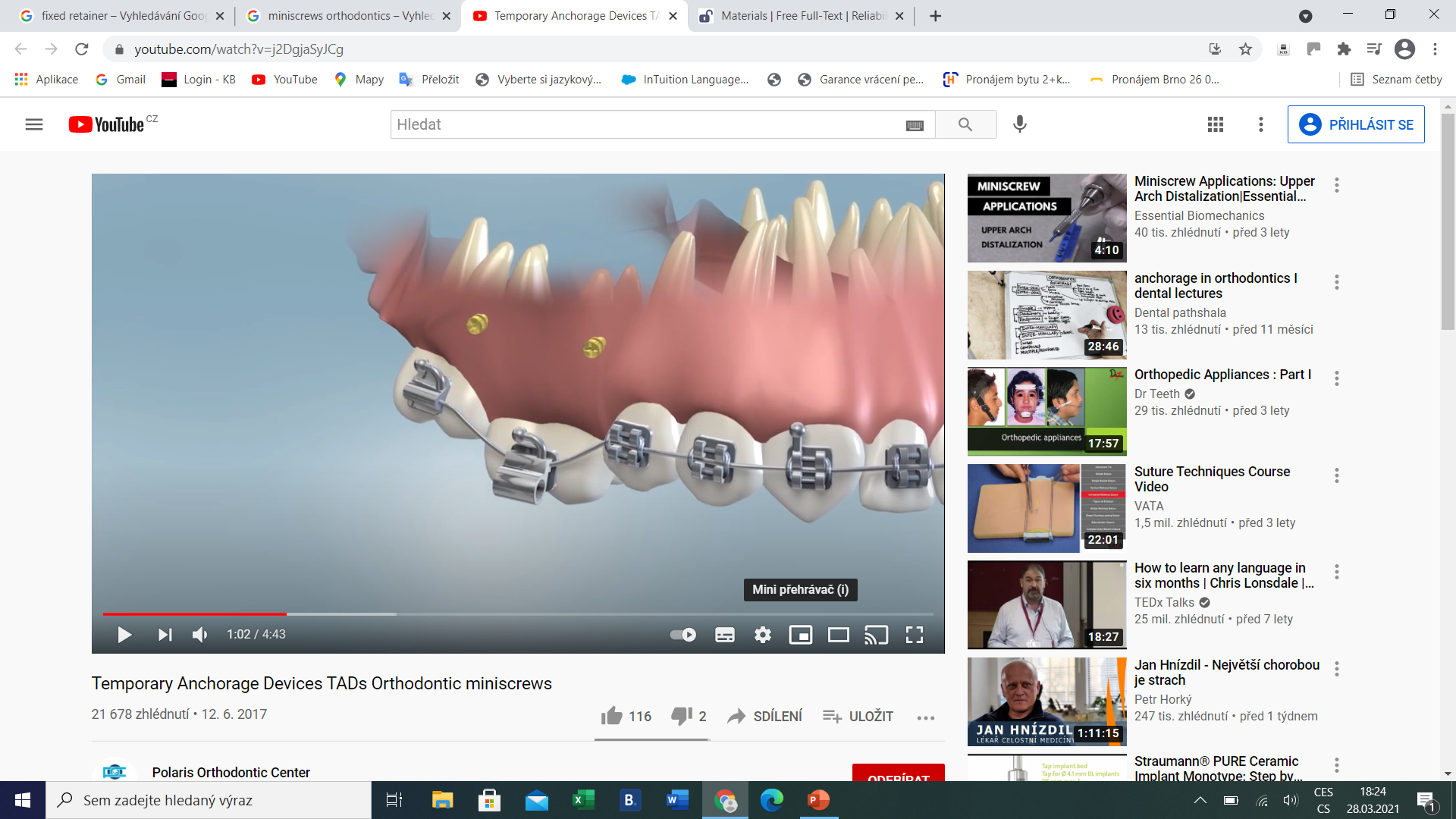 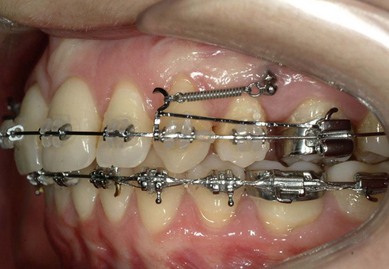 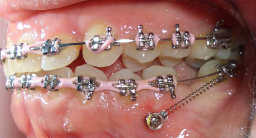 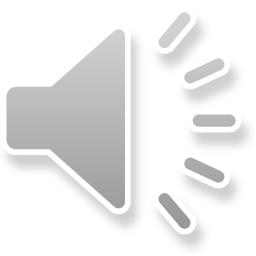 TAD – Temporary Anchorage Devices –
            Mini Srew, Implants
                 Benefit Systém, hybrid hyrax
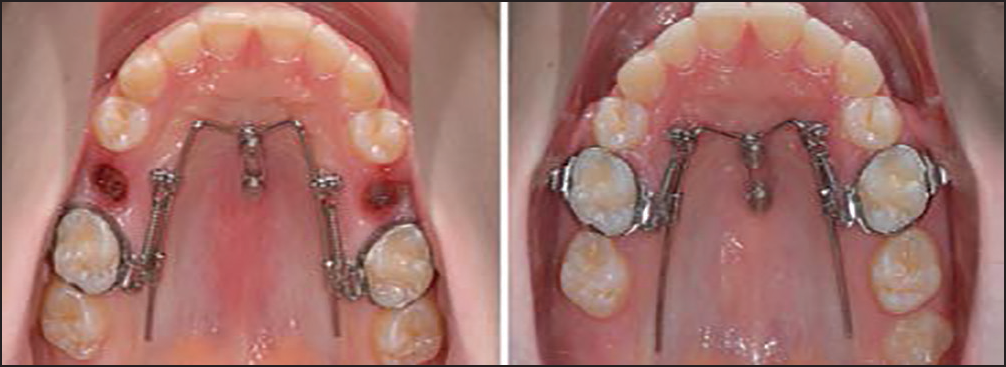 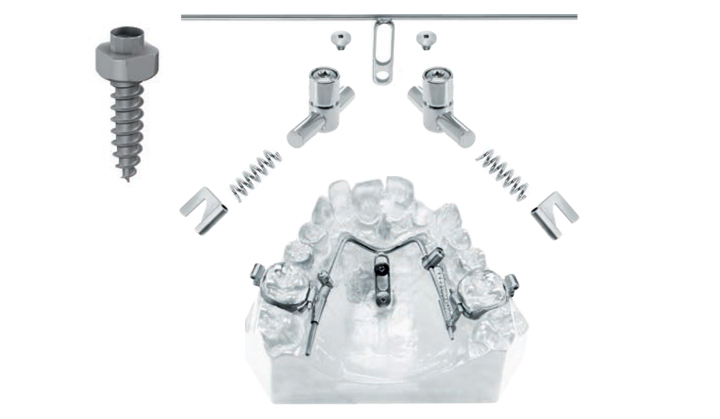 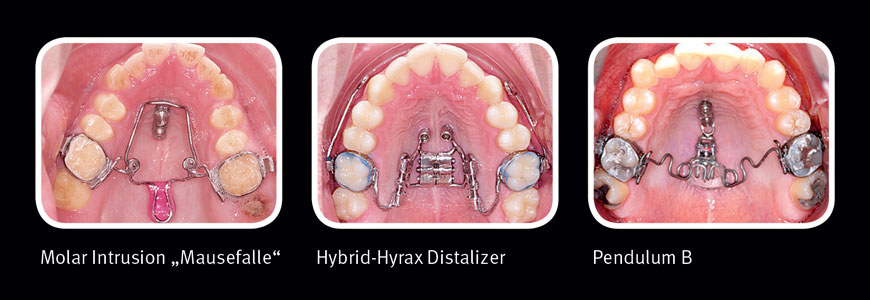 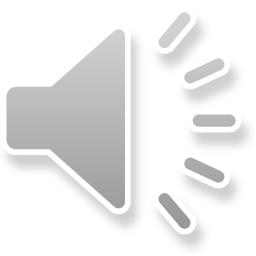 Haas Hyrax with Face mask
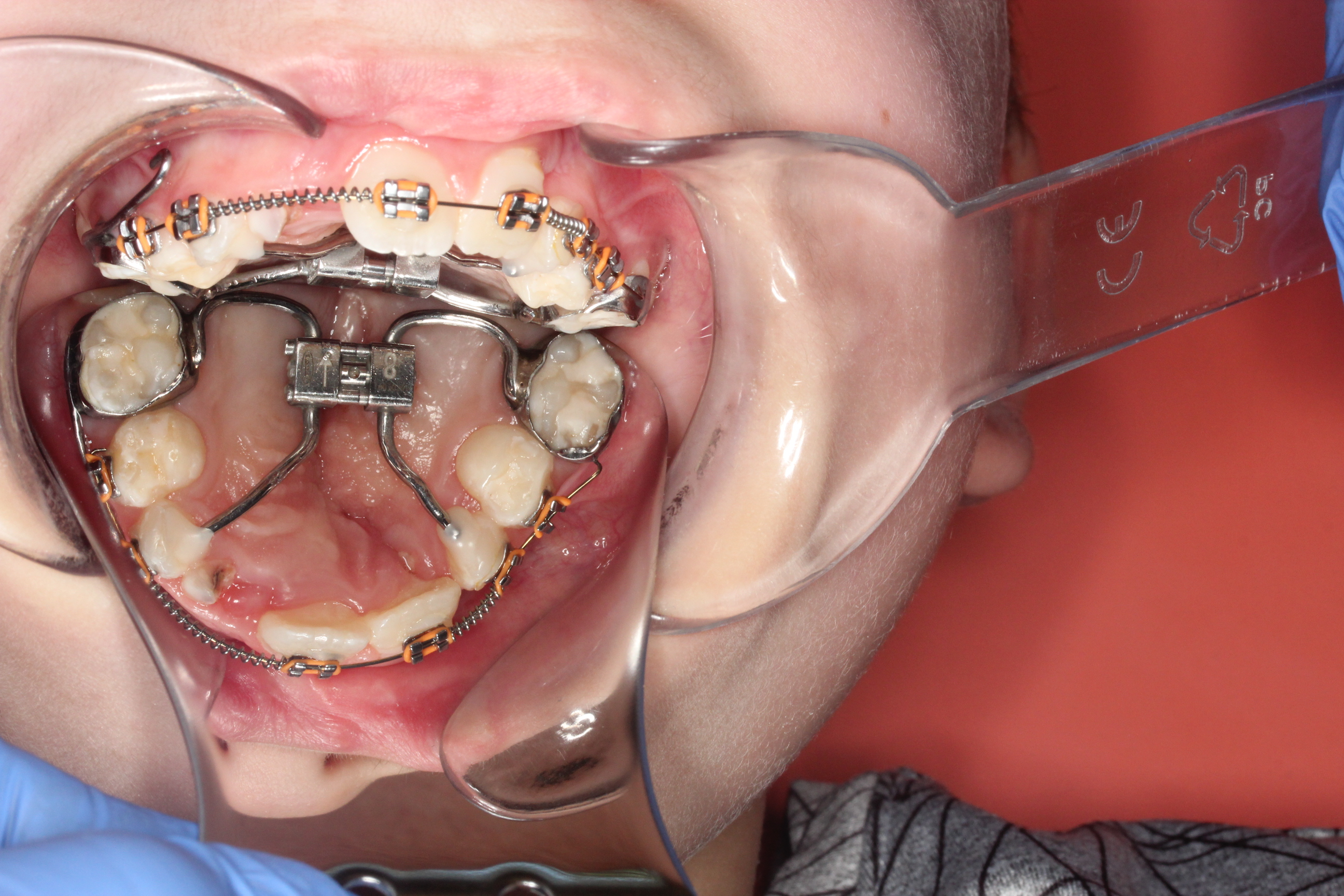 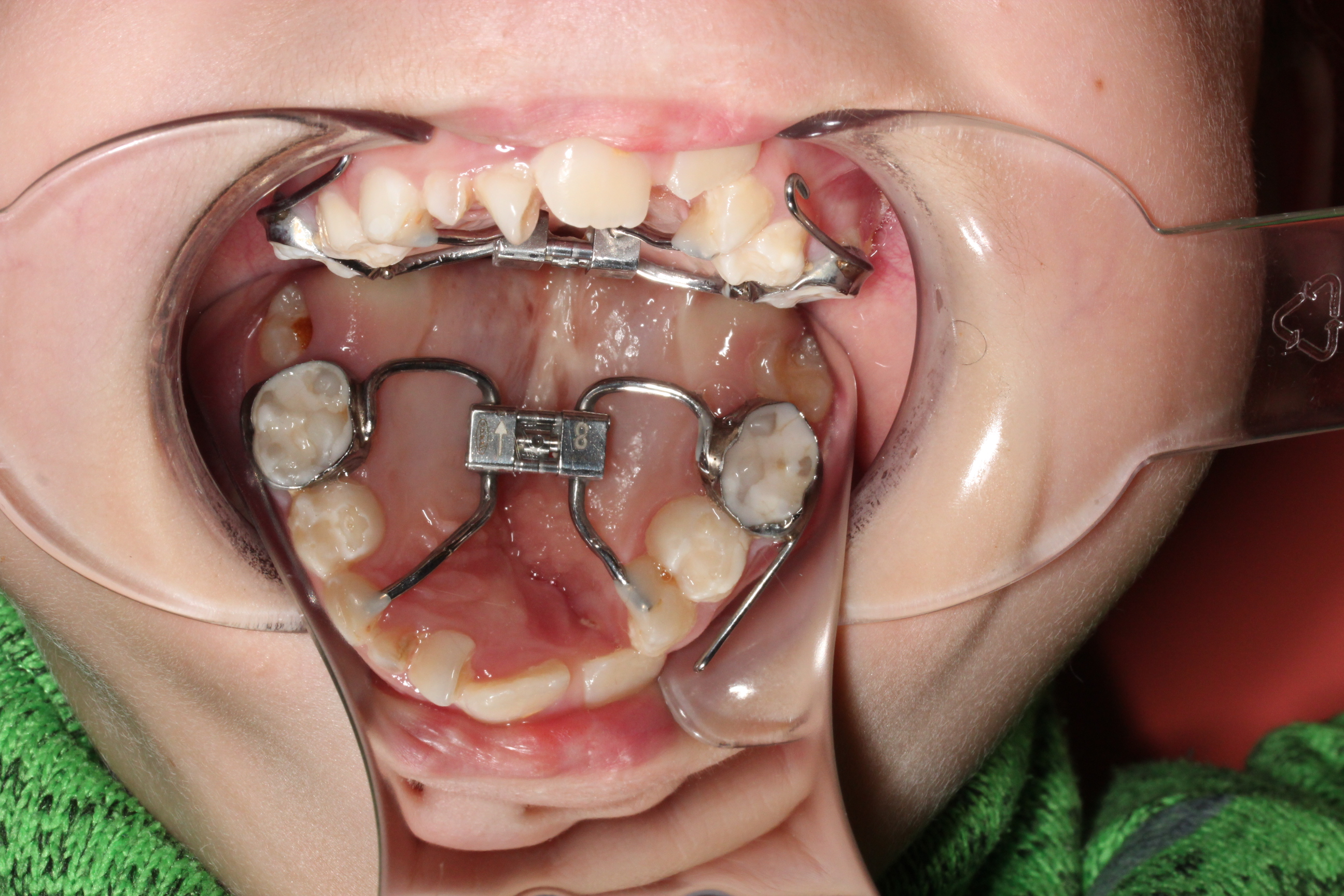 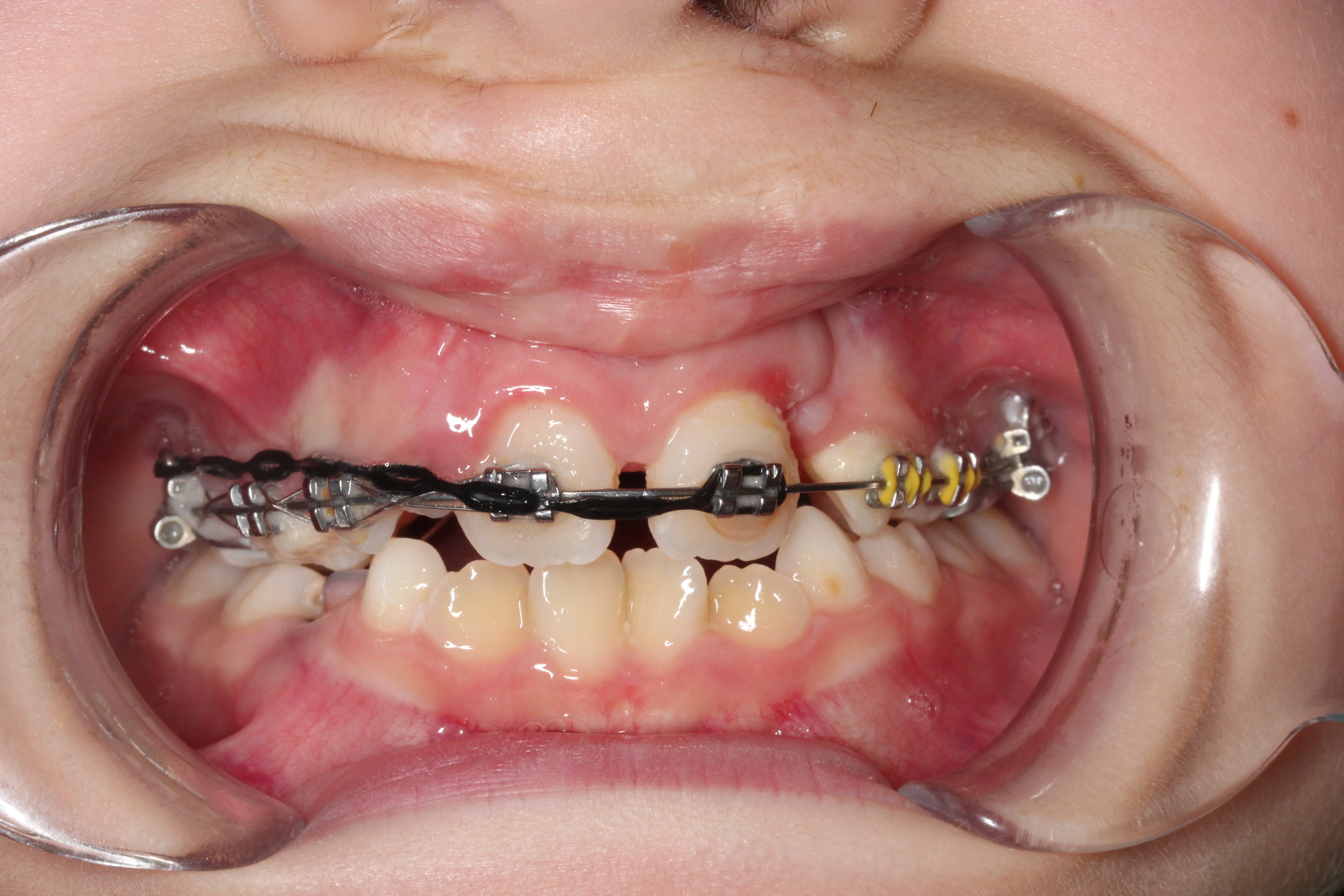 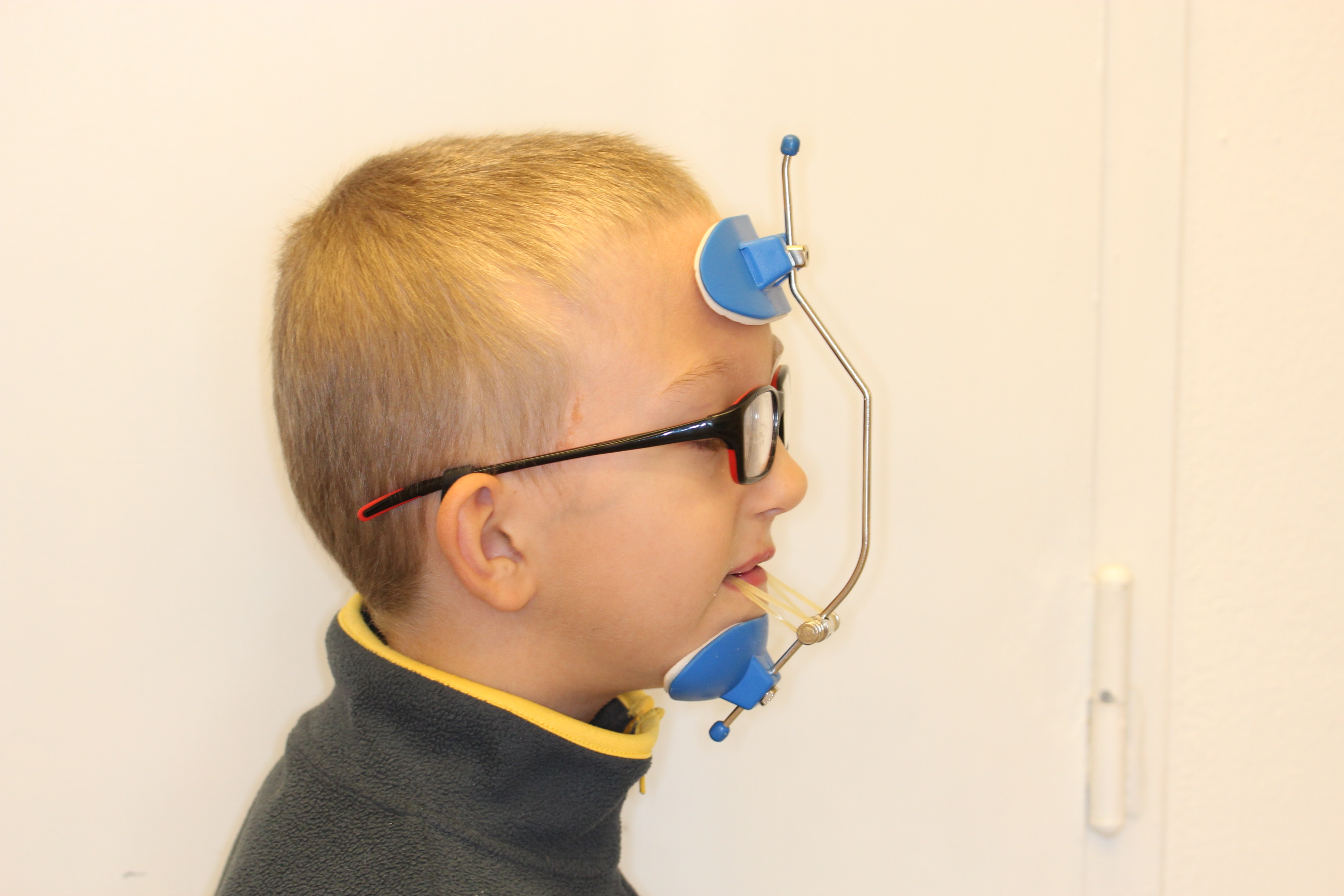 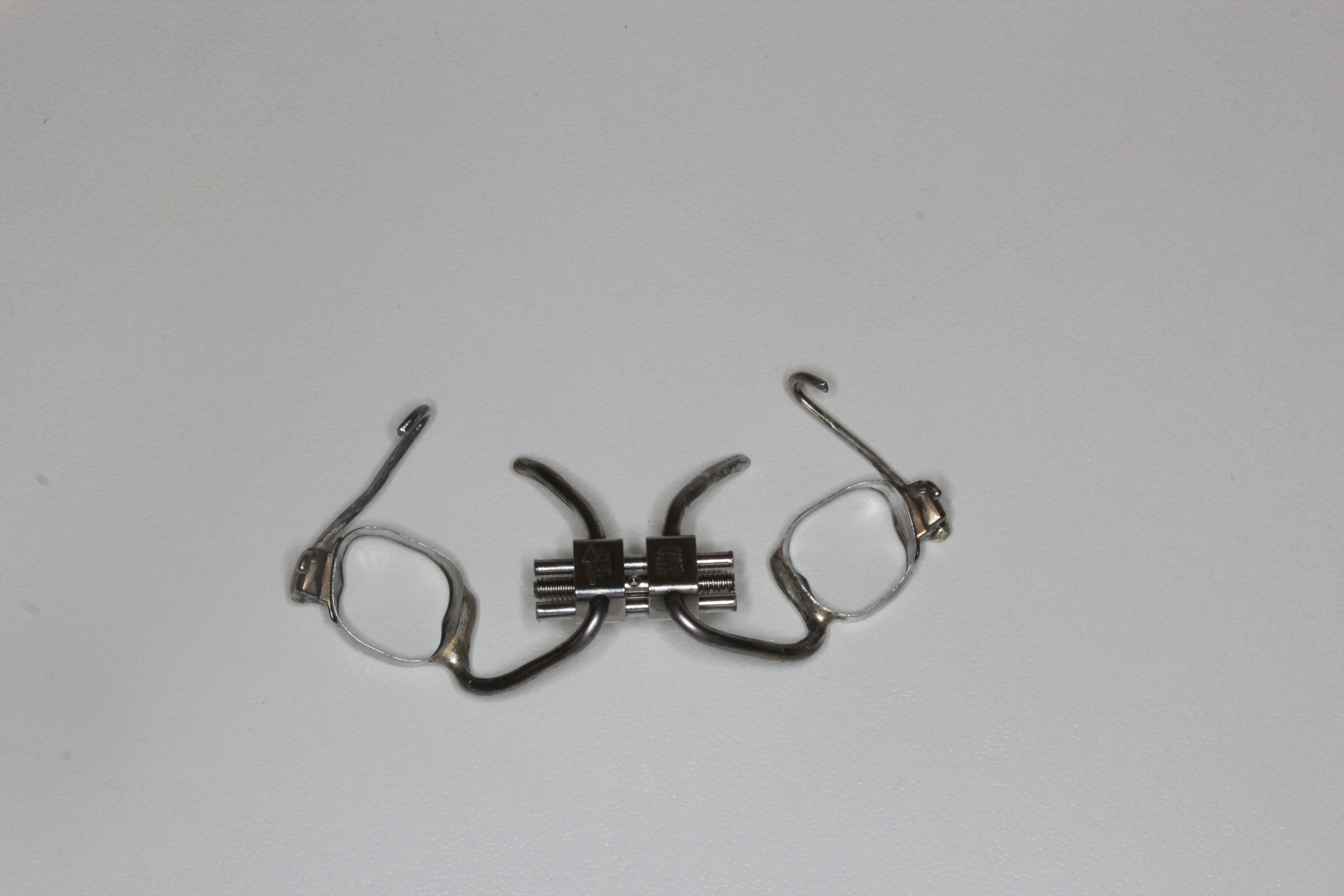 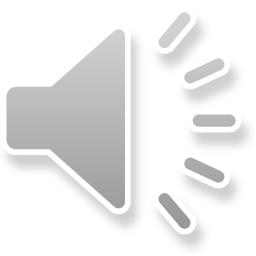 cases
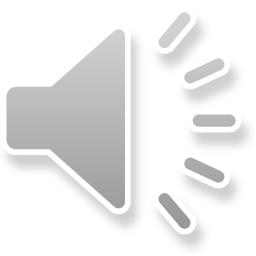 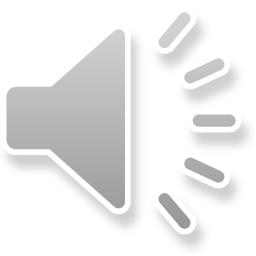 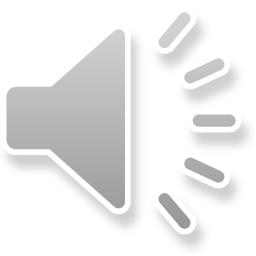 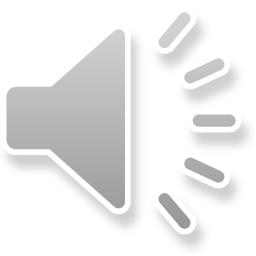 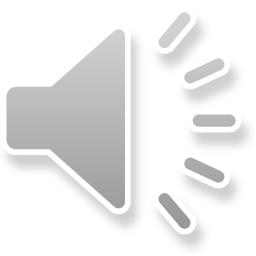 Treatment time – 11 months
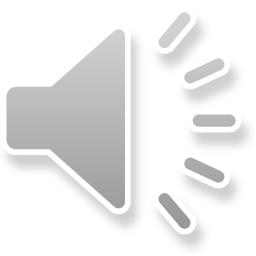 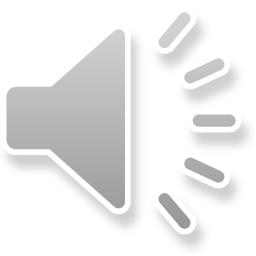 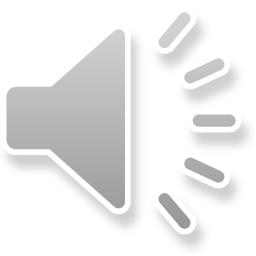 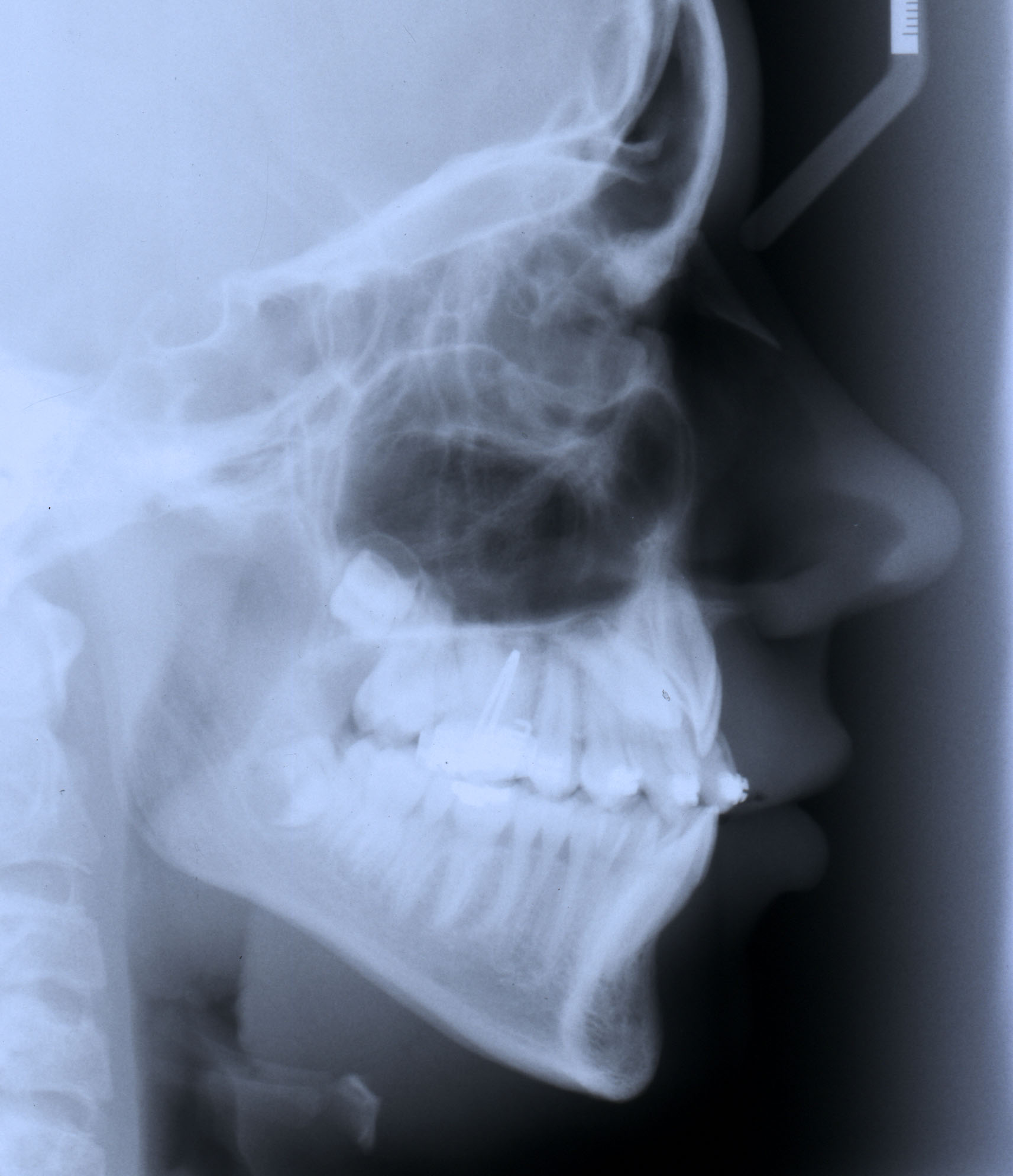 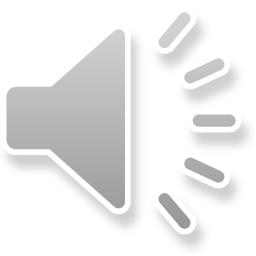 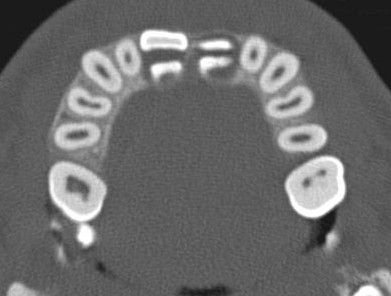 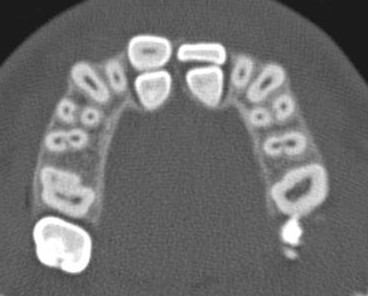 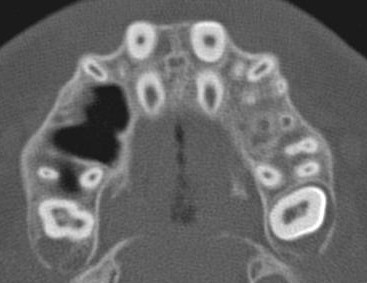 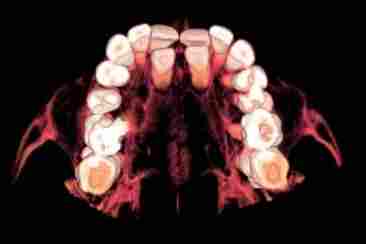 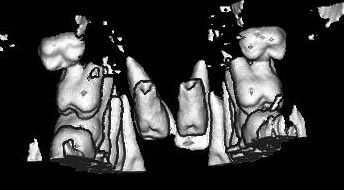 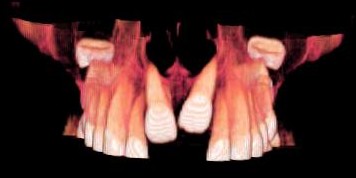 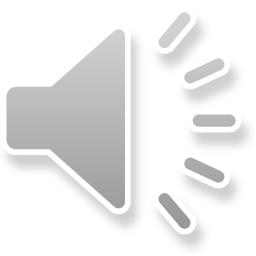 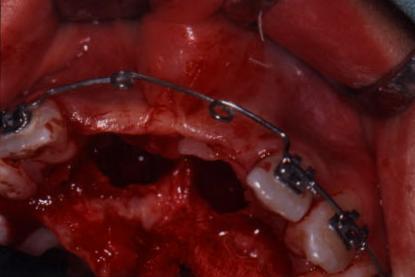 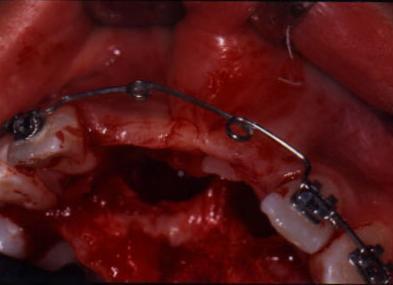 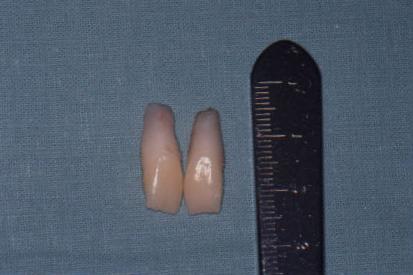 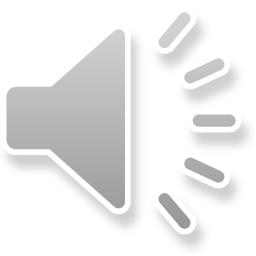 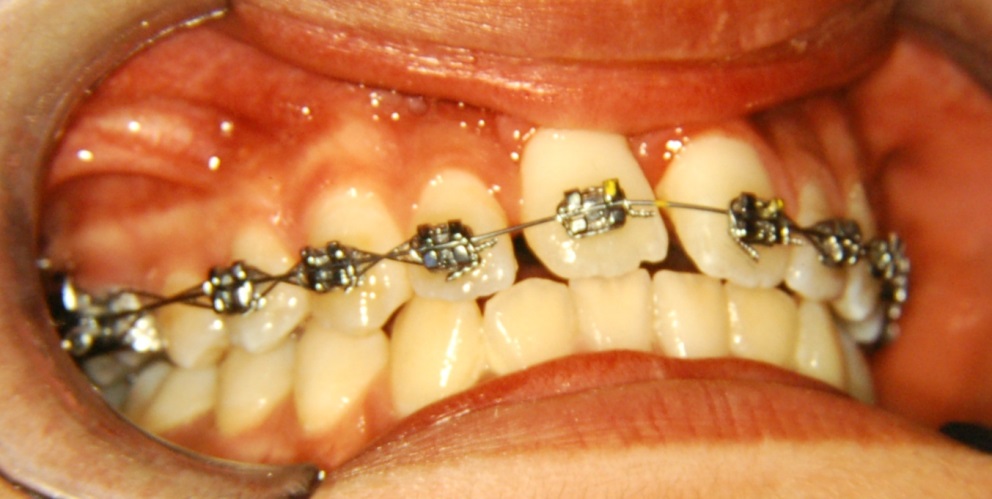 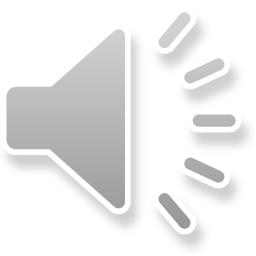 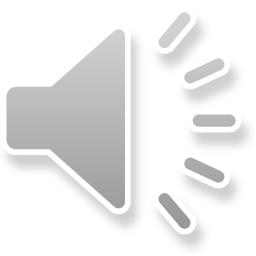 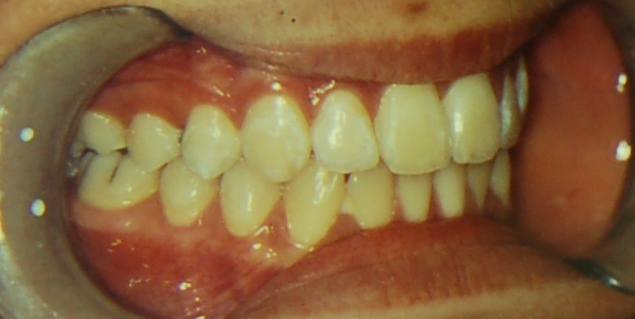 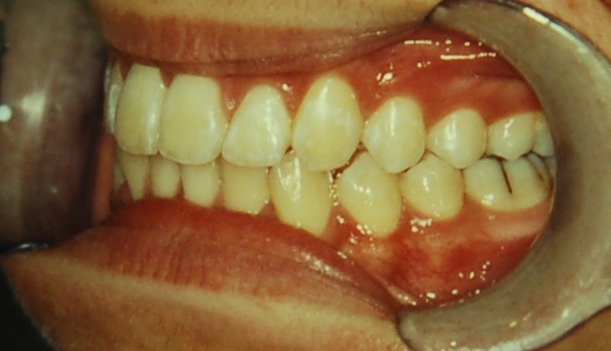 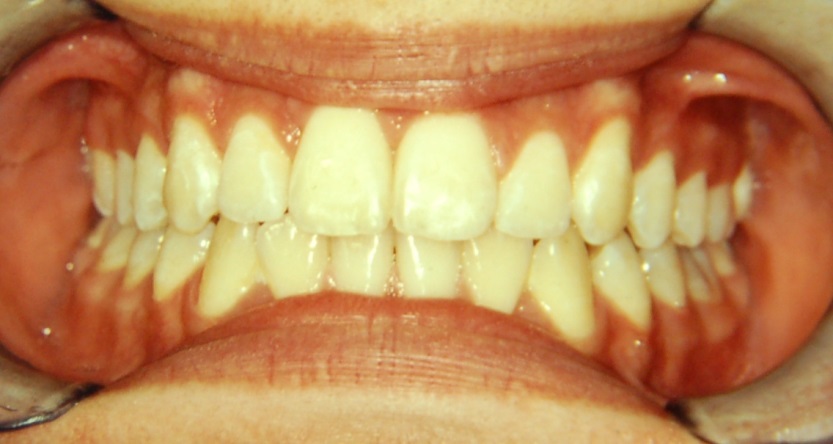 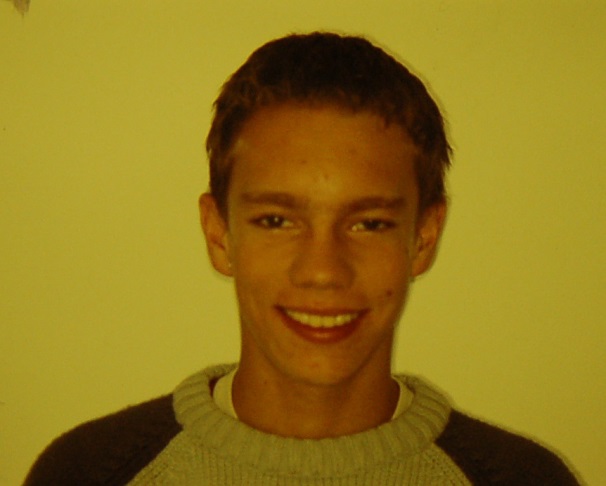 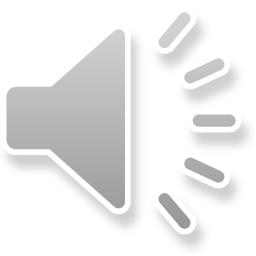 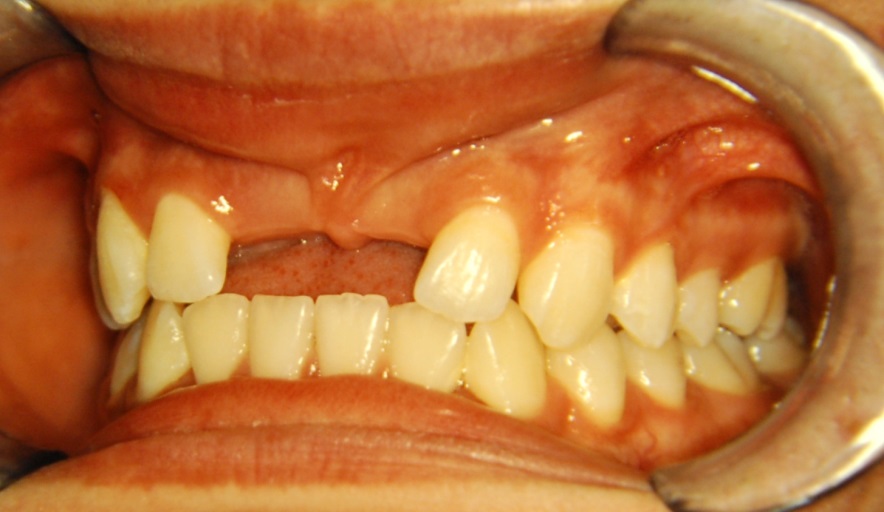 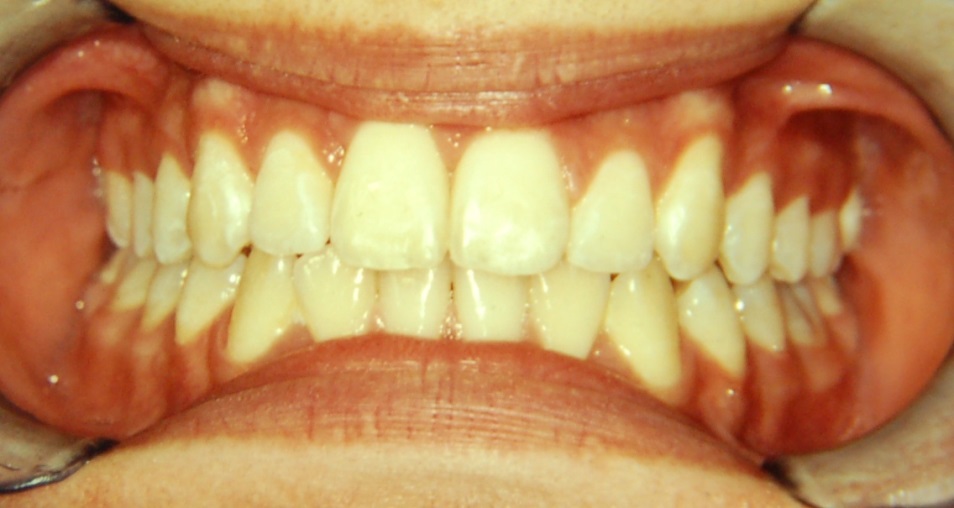 Treatment time – 16 months
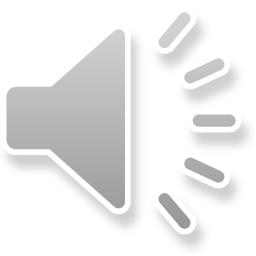 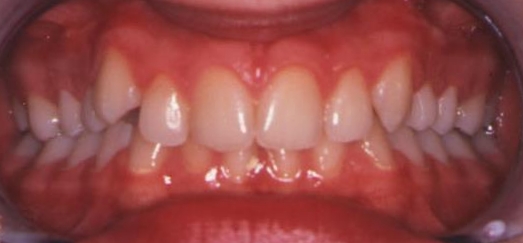 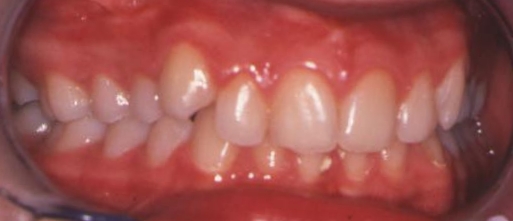 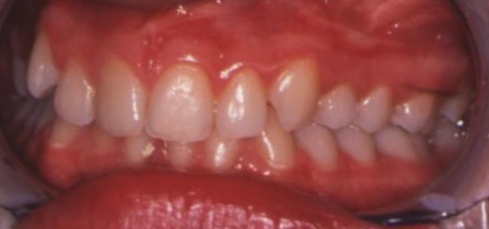 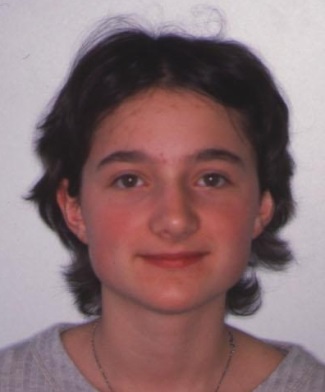 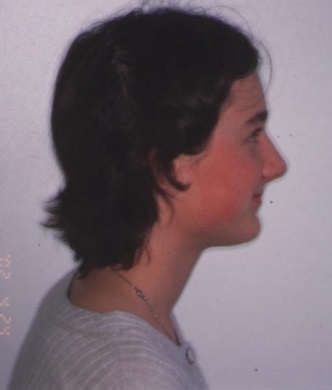 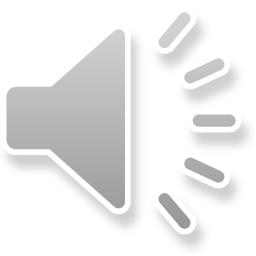 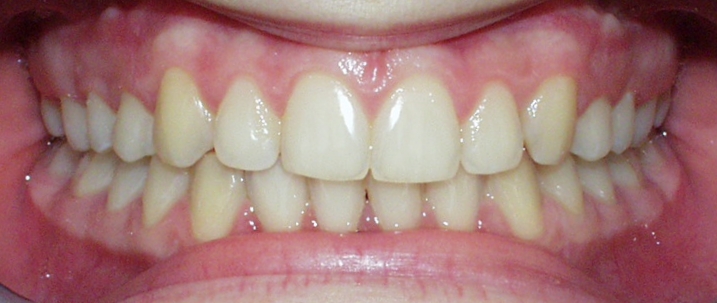 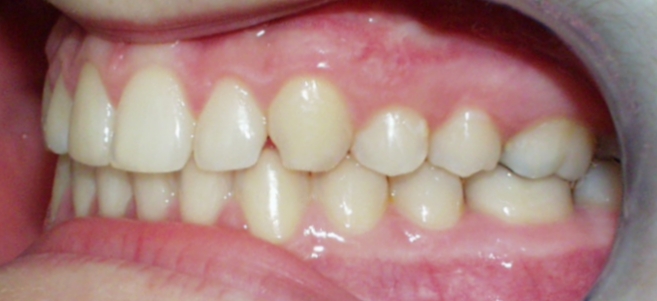 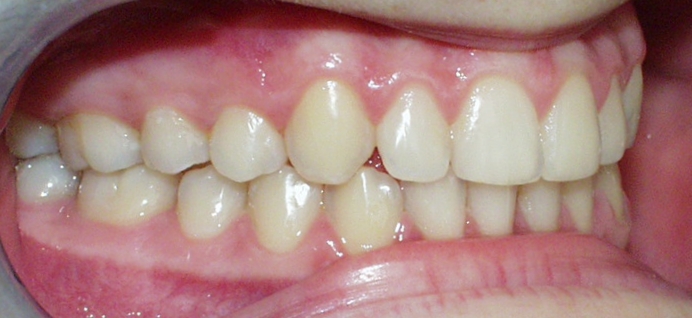 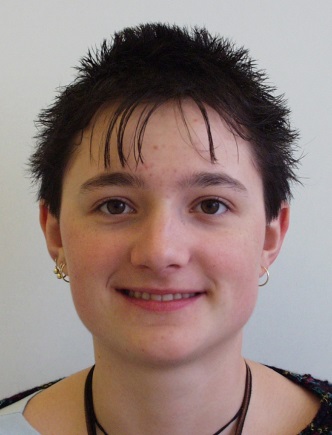 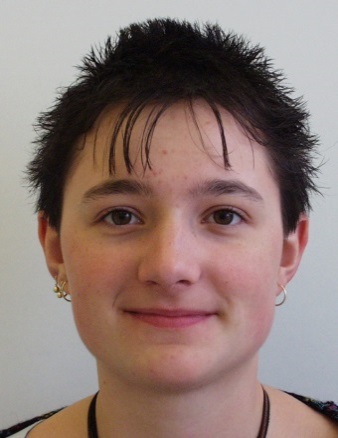 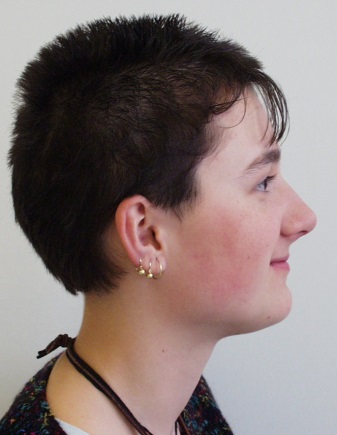 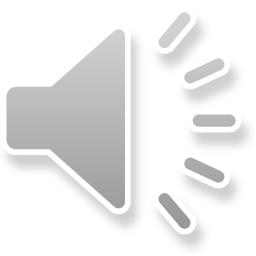 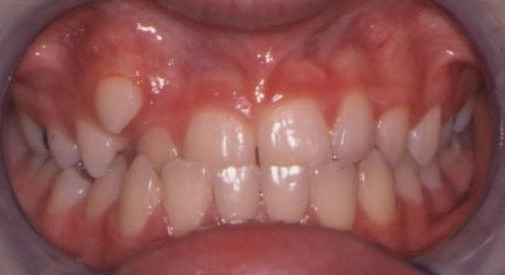 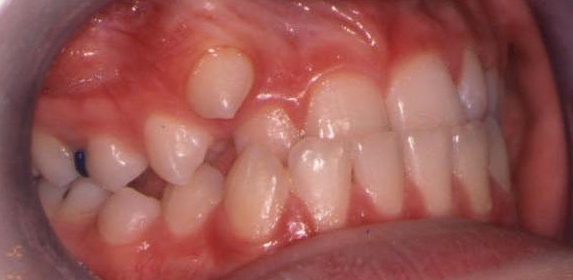 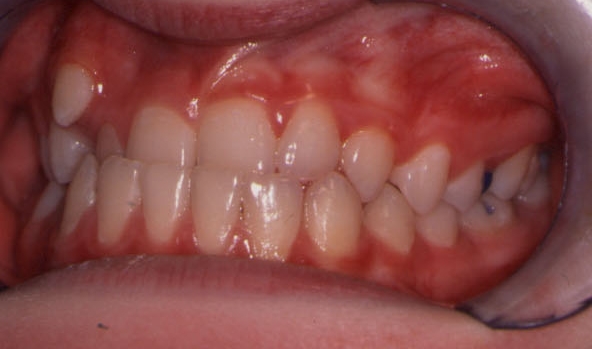 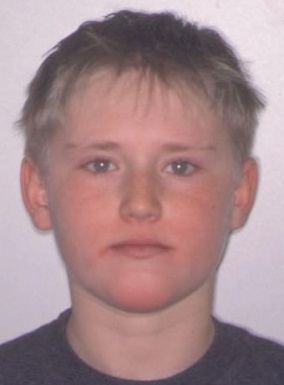 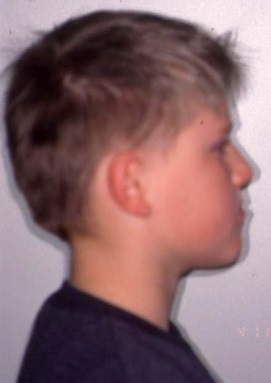 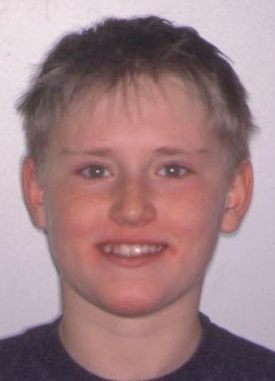 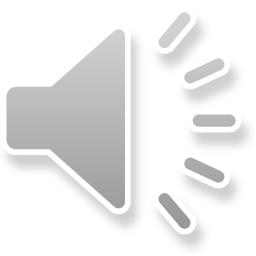 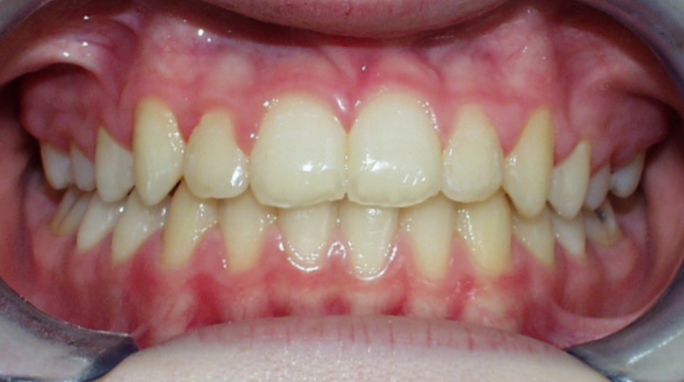 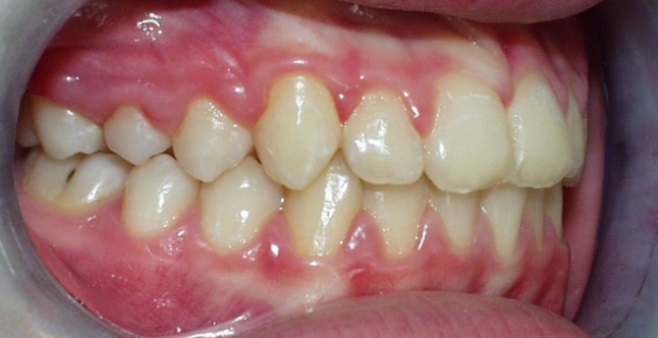 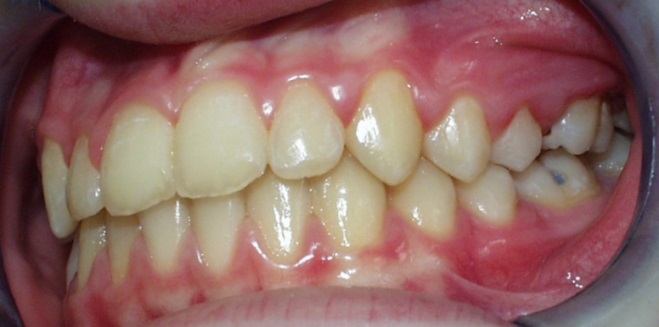 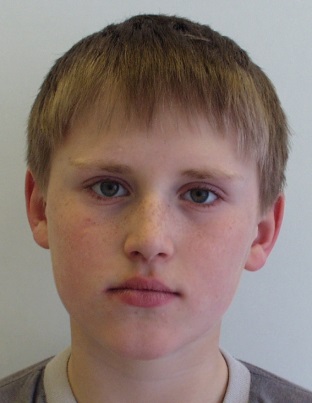 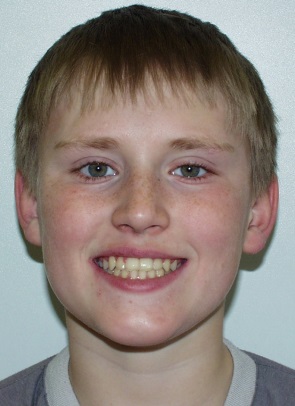 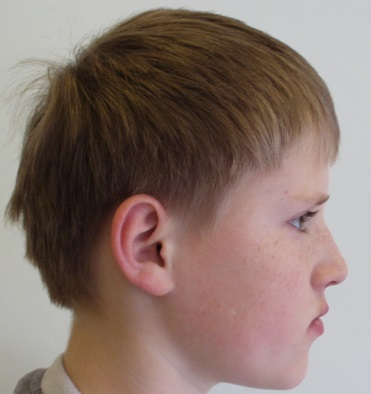 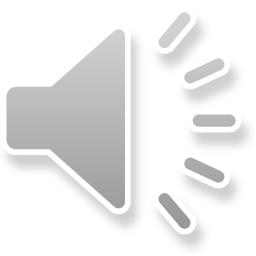 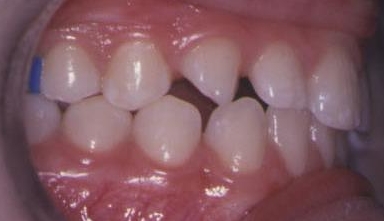 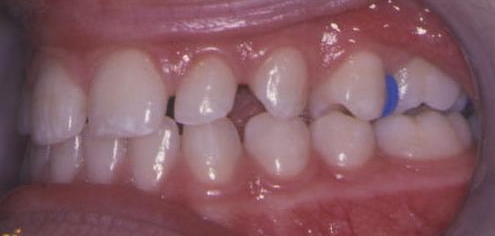 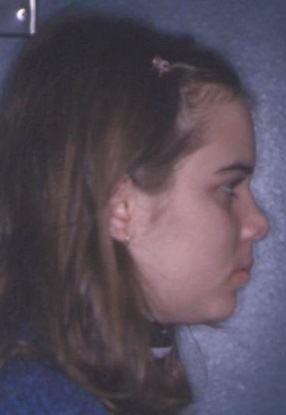 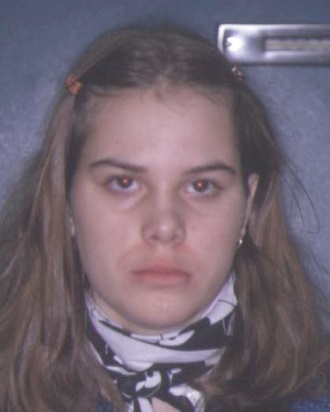 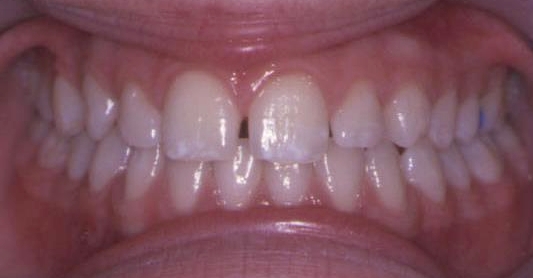 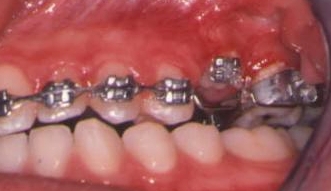 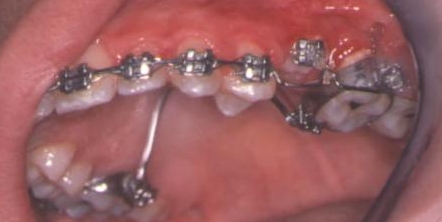 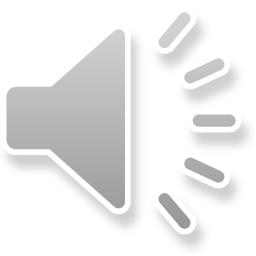 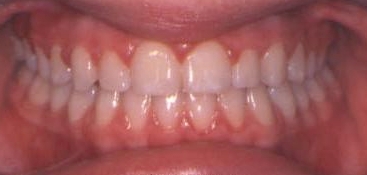 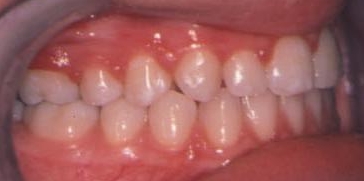 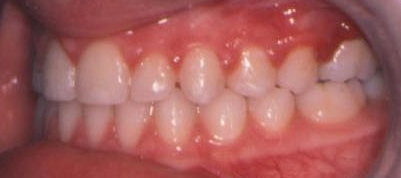 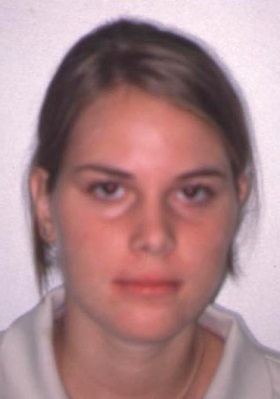 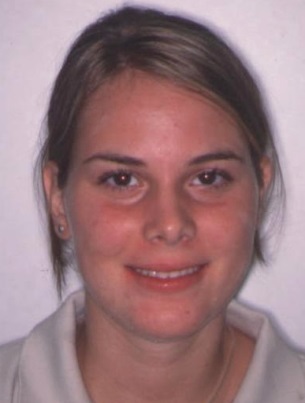 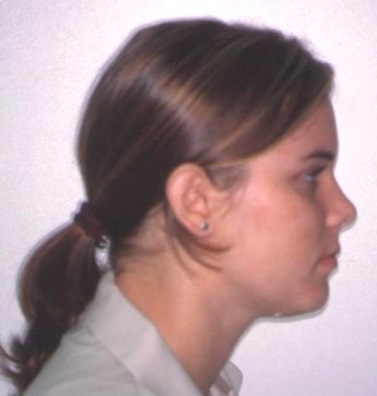 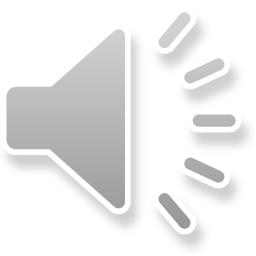 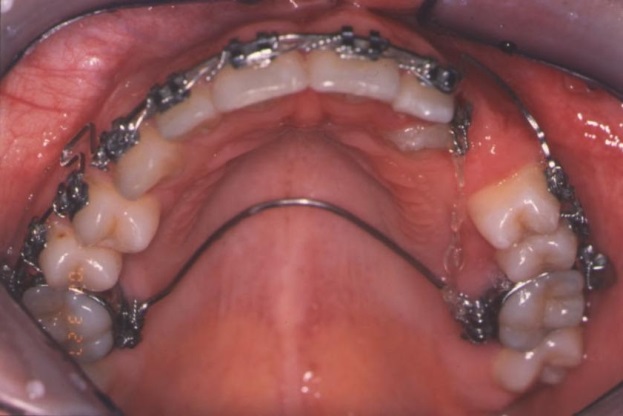 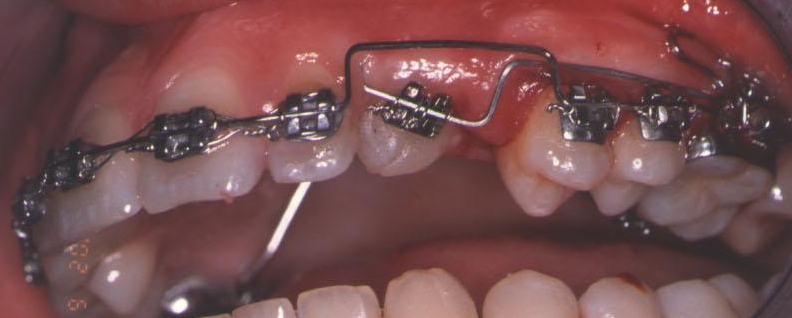 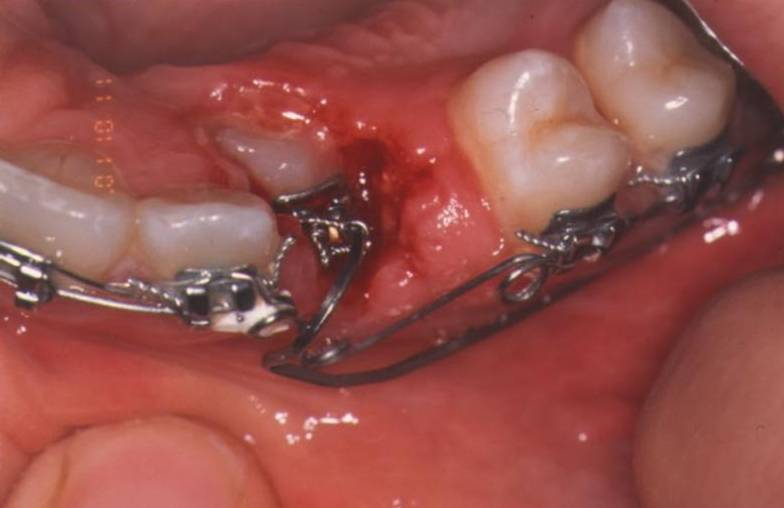 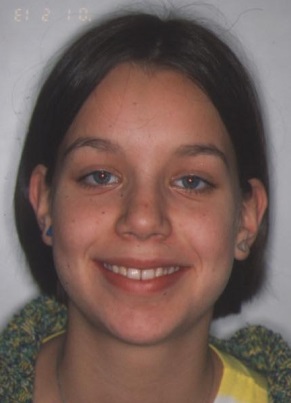 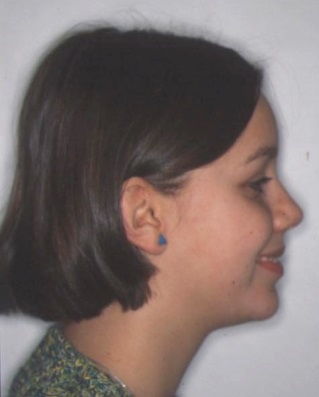 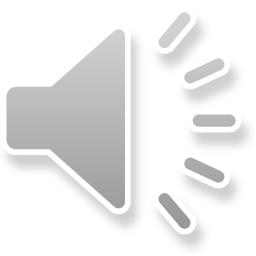 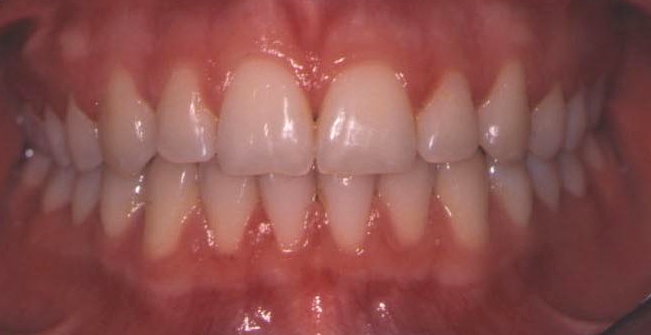 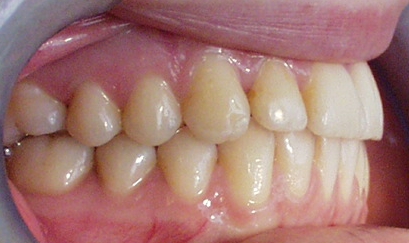 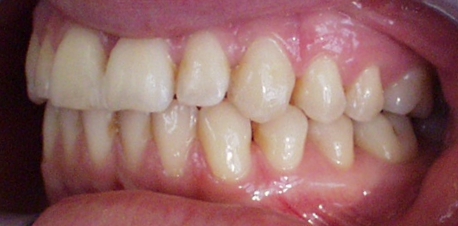 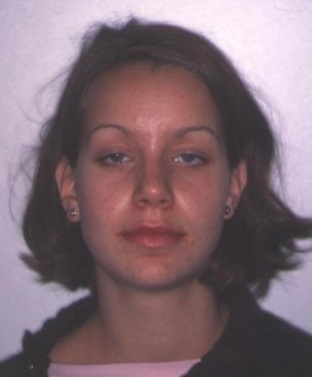 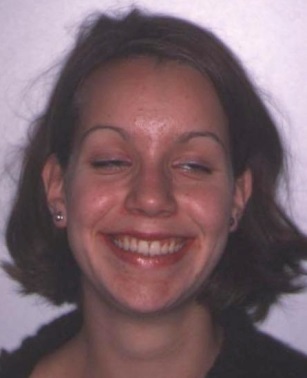 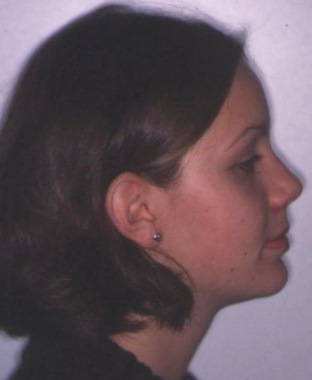 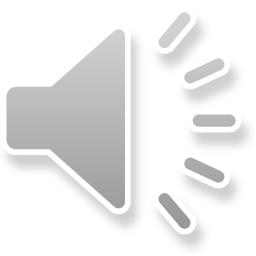 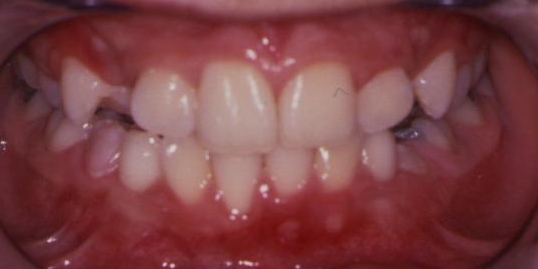 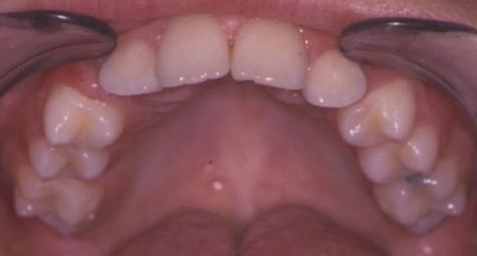 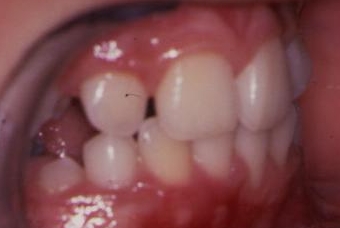 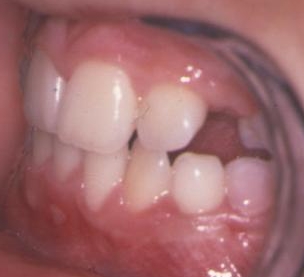 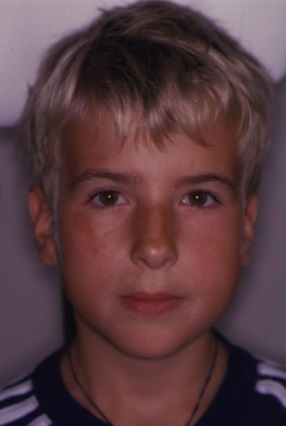 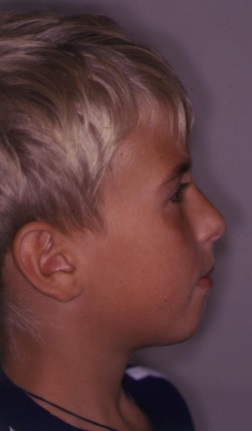 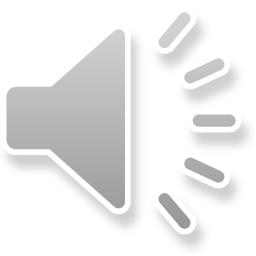 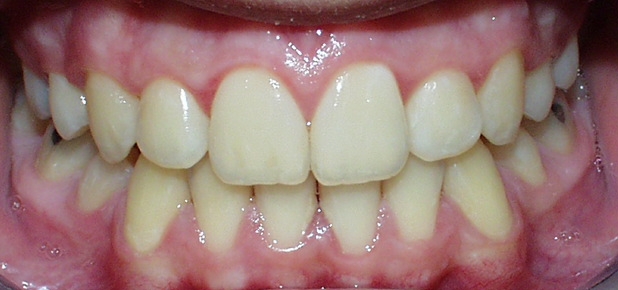 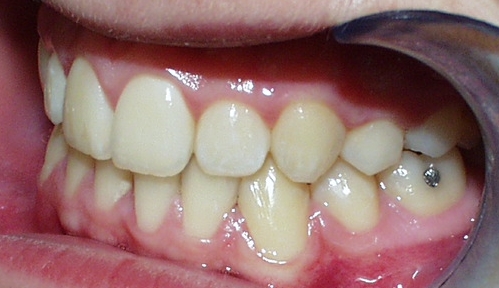 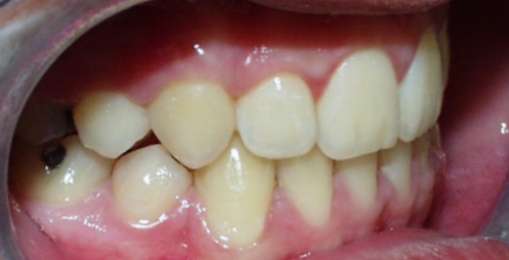 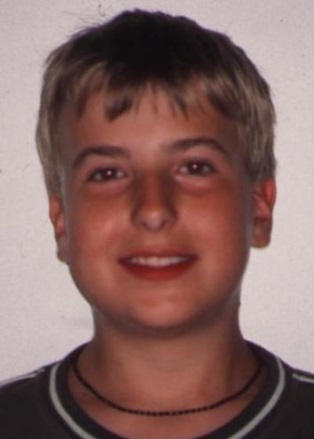 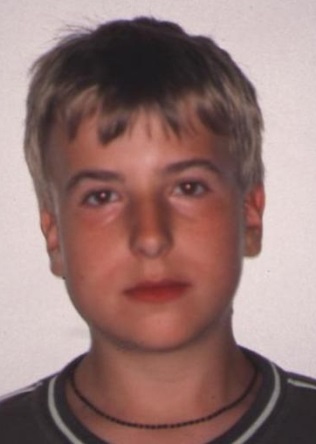 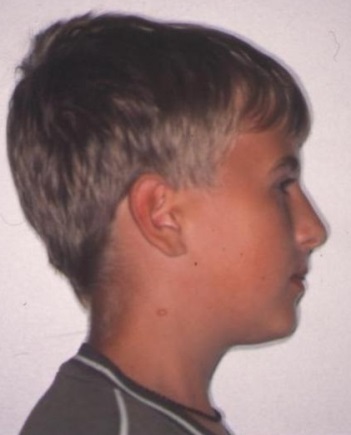 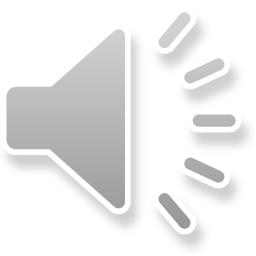 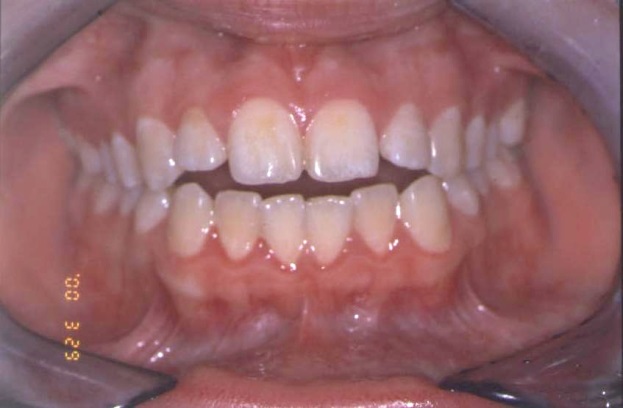 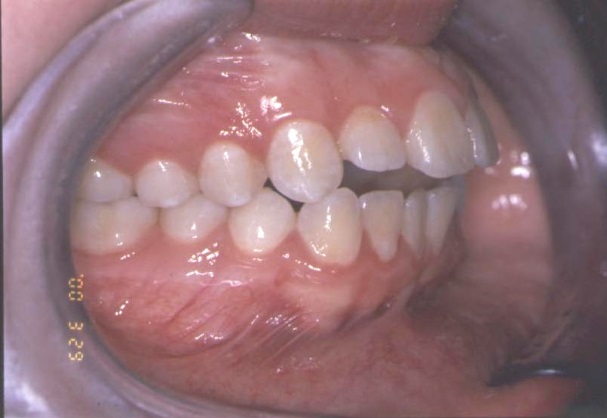 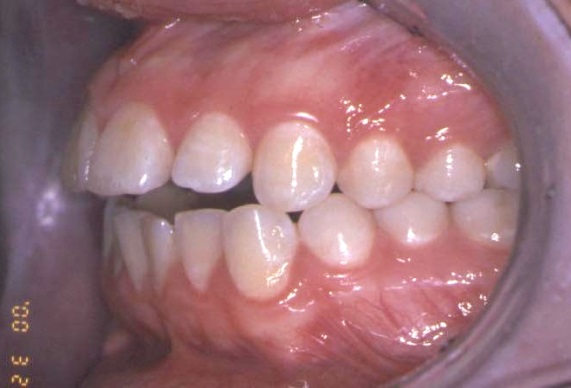 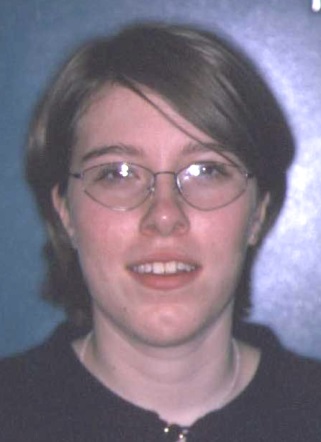 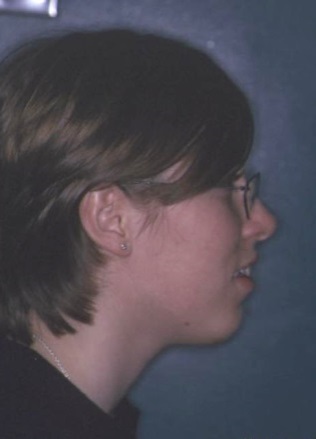 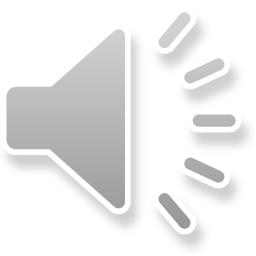 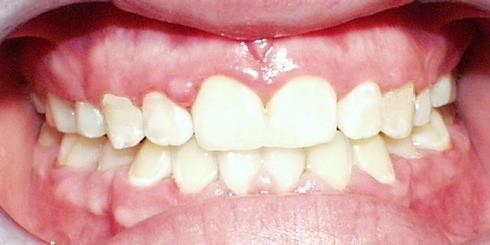 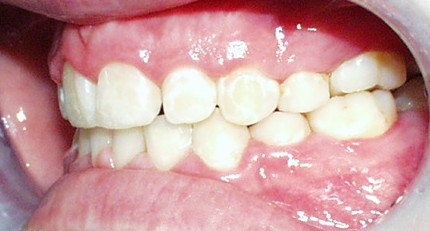 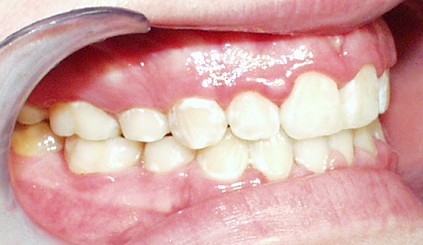 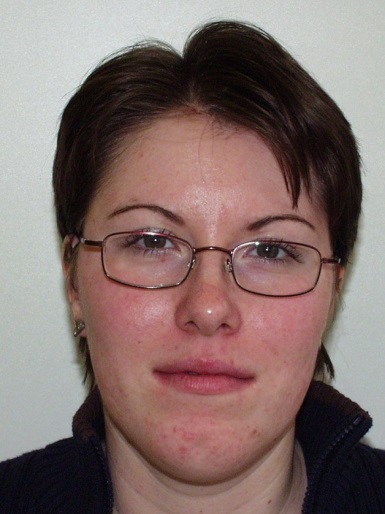 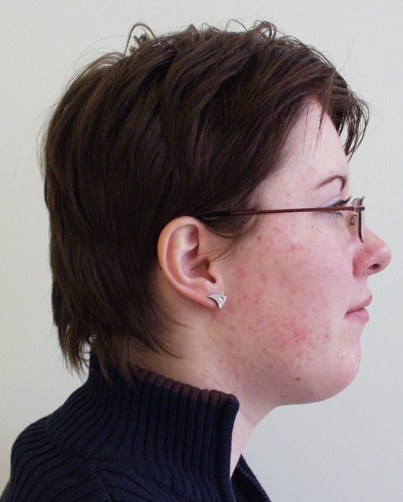 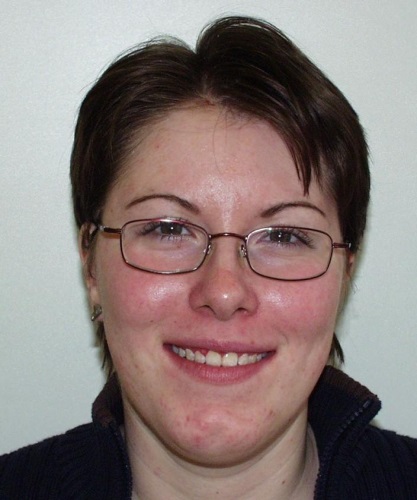 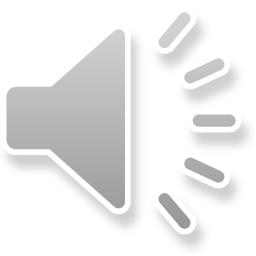 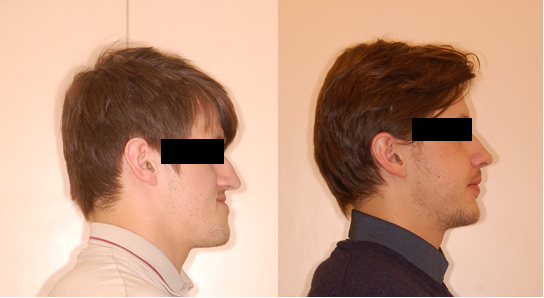 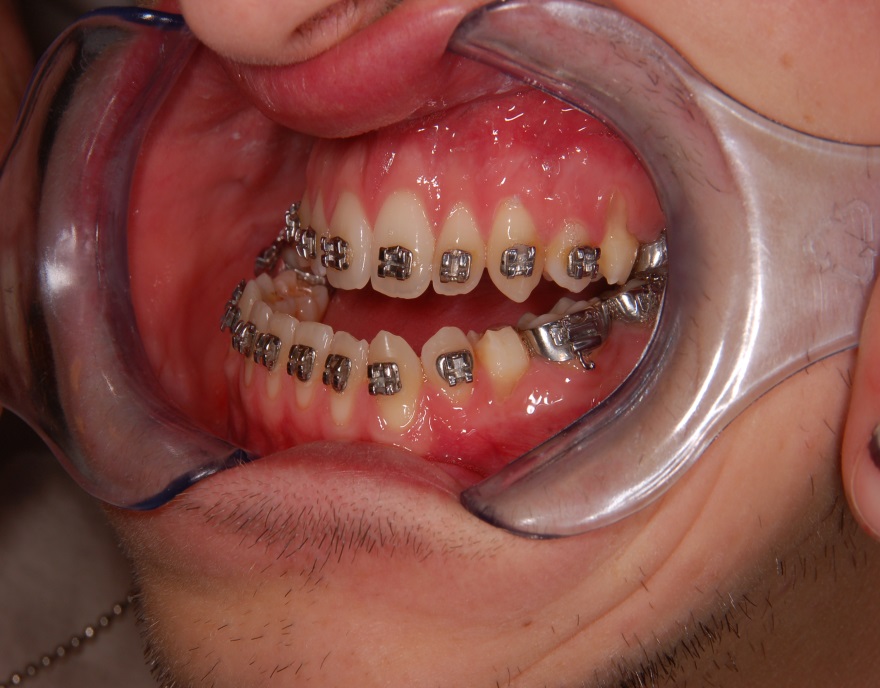 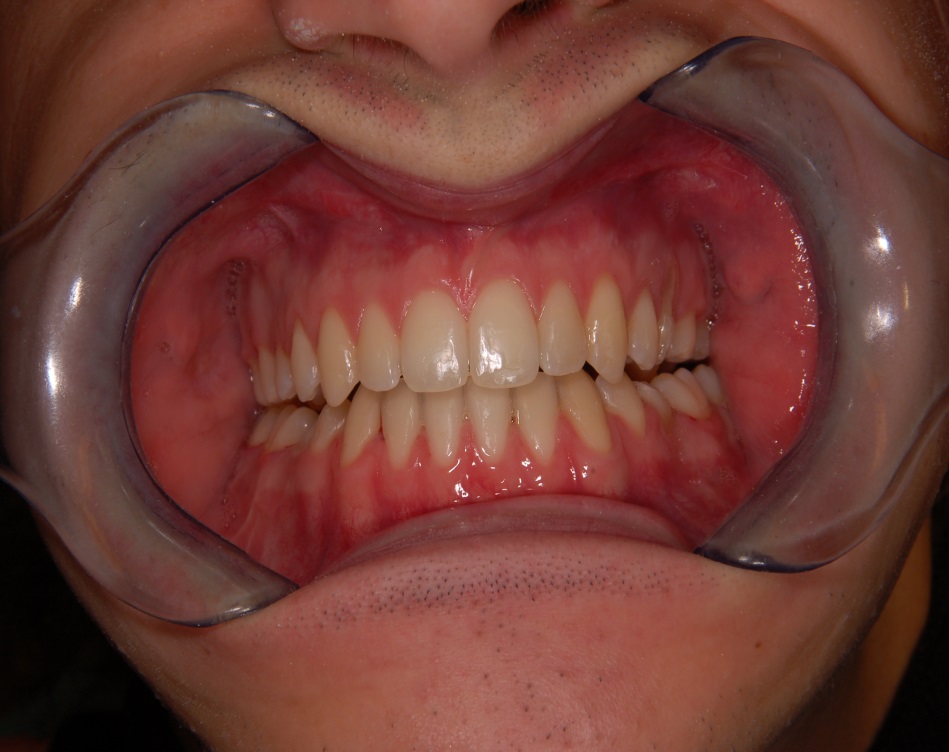 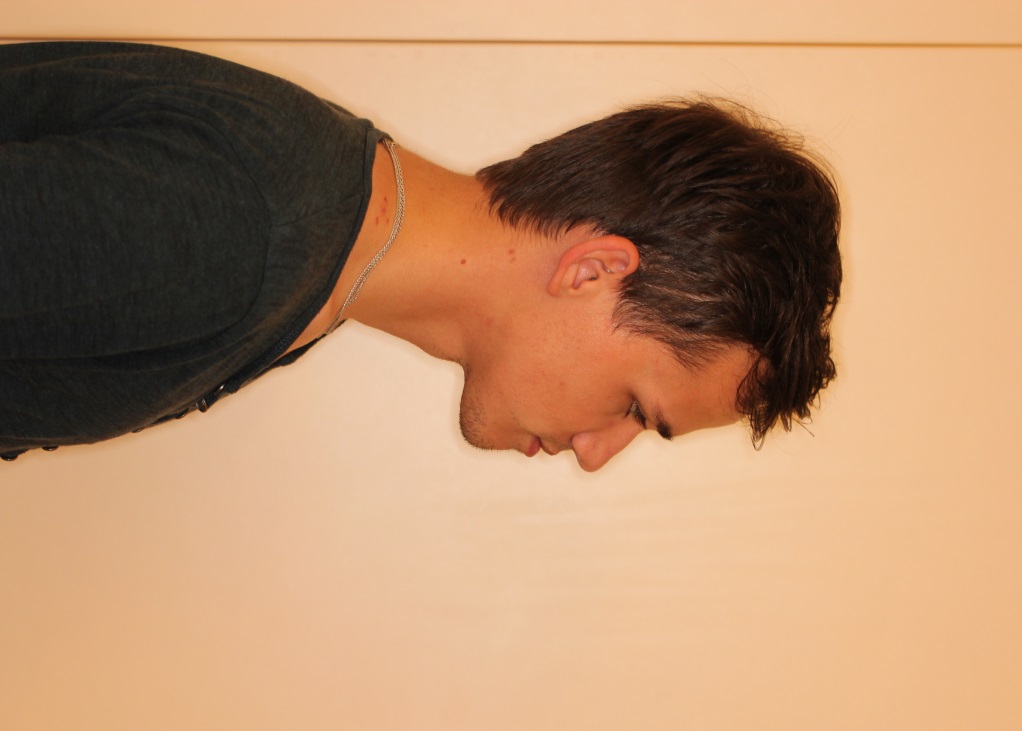 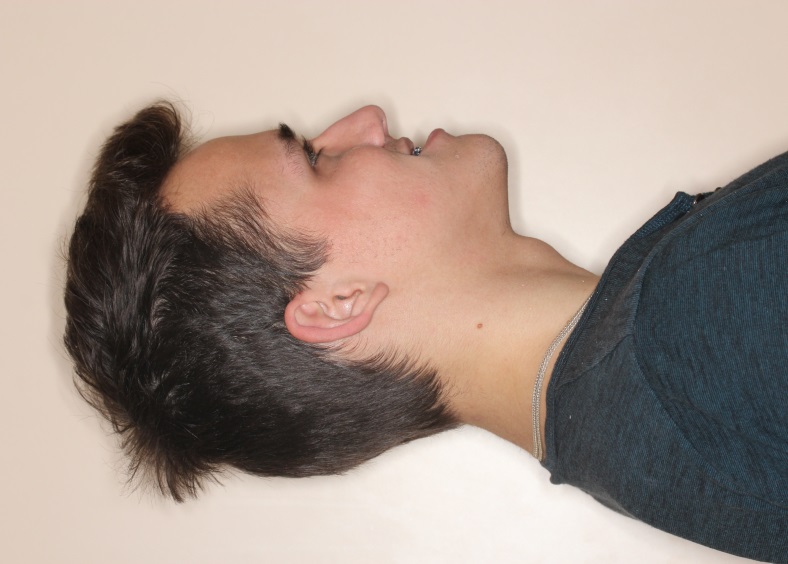 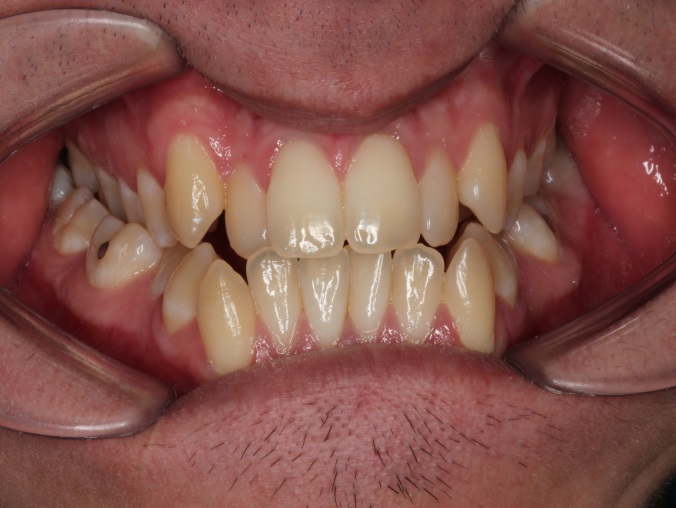 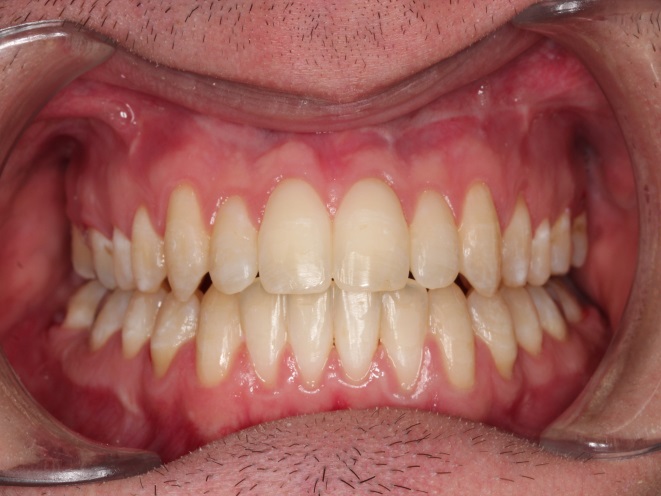 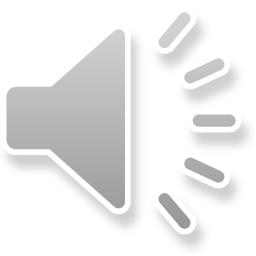 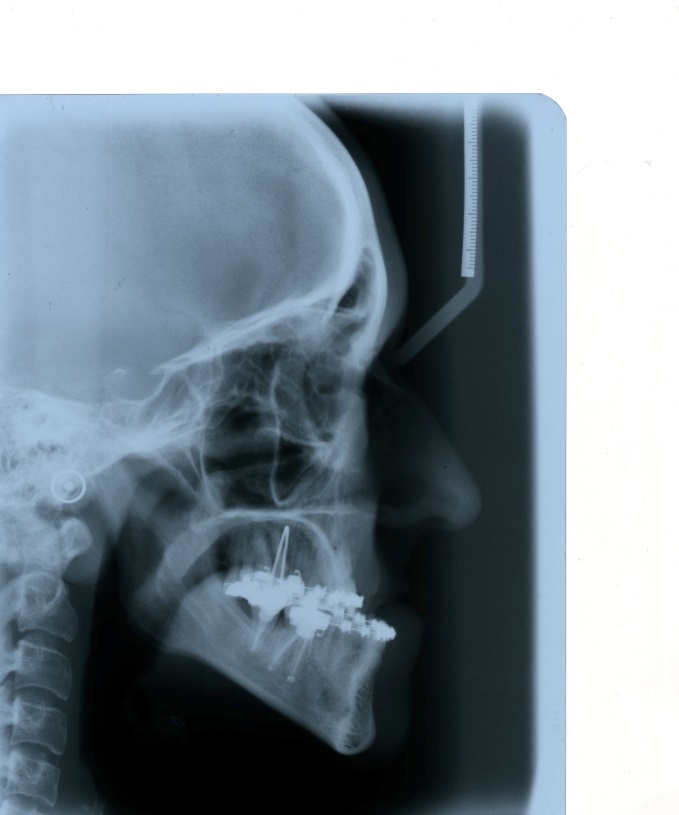 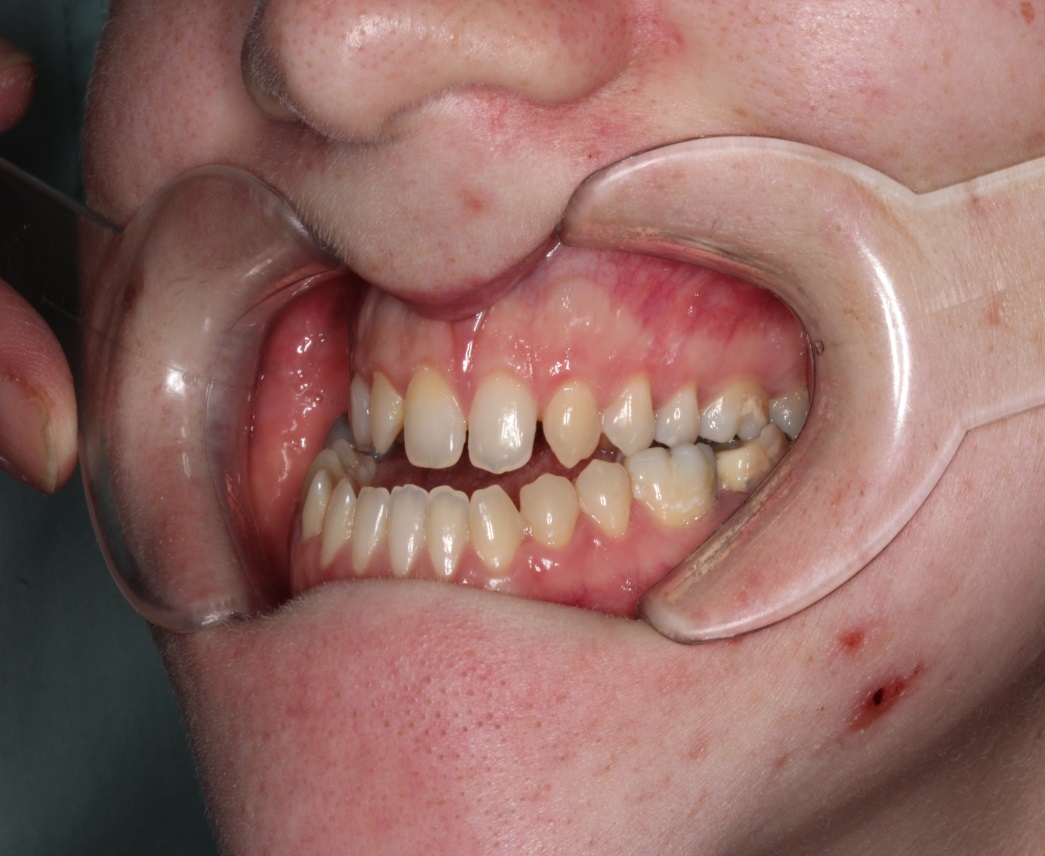 Before treatment
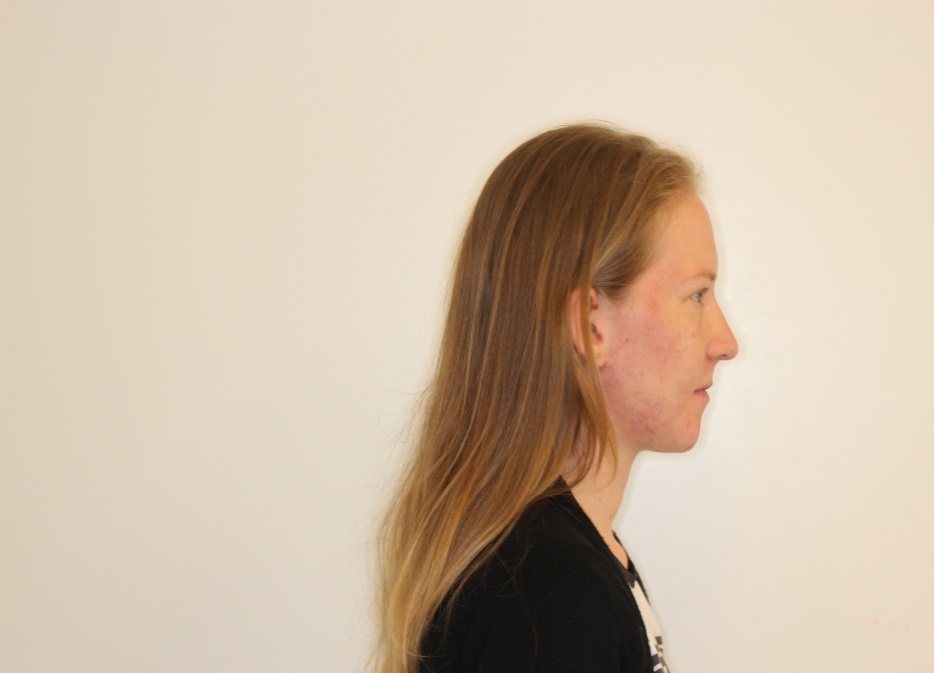 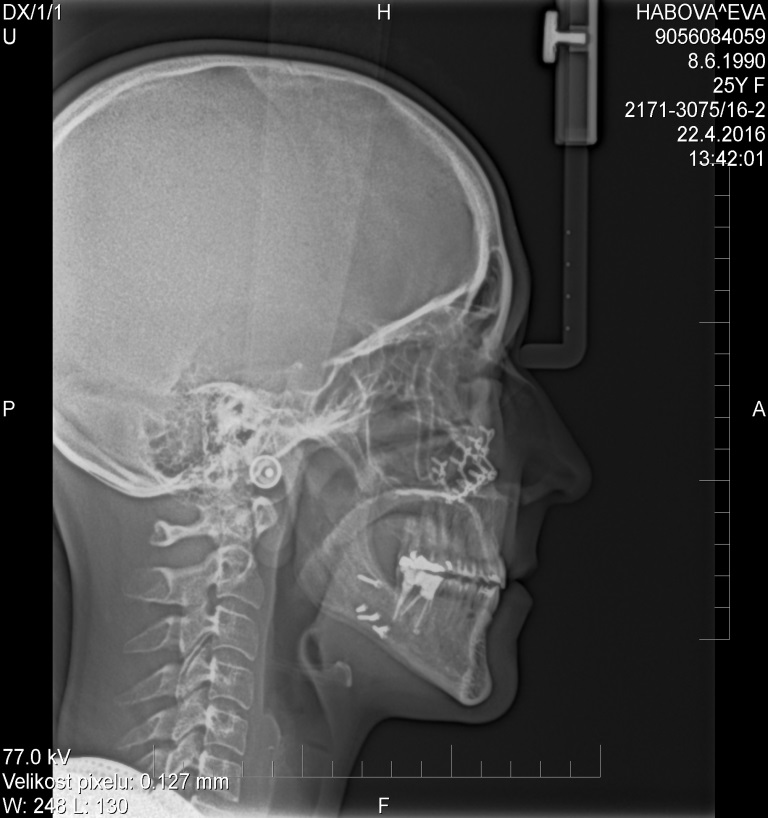 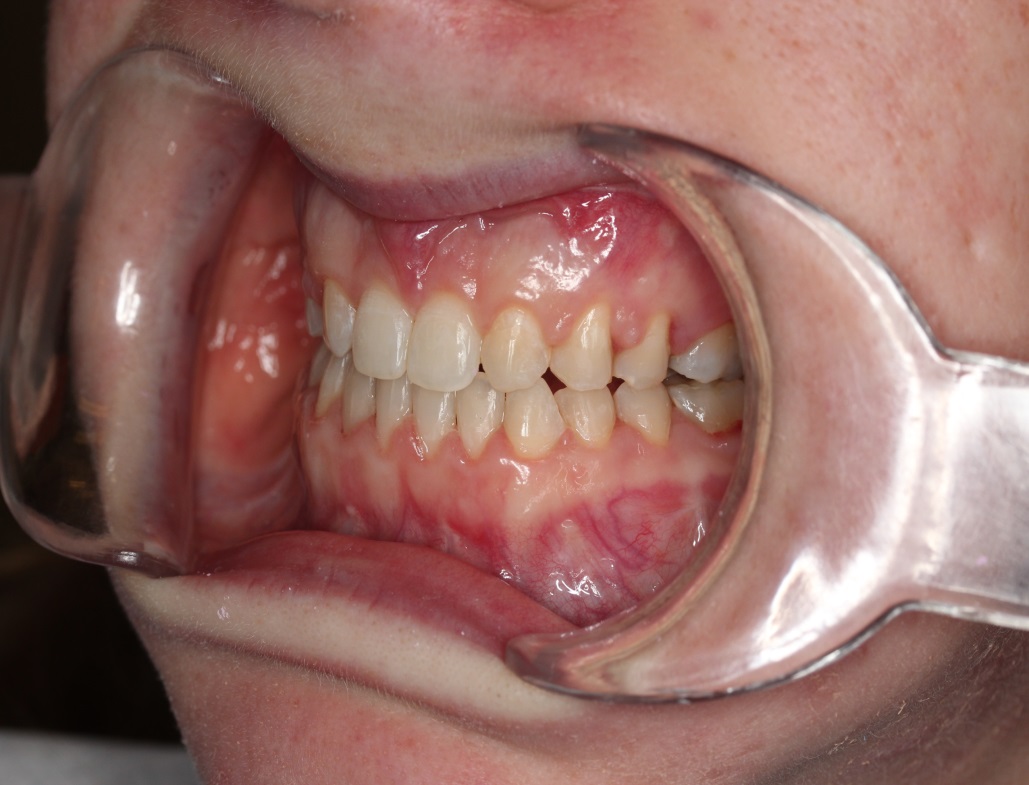 After treatment
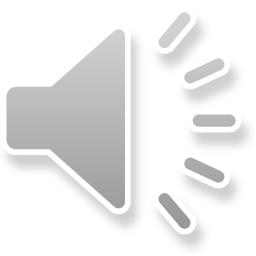 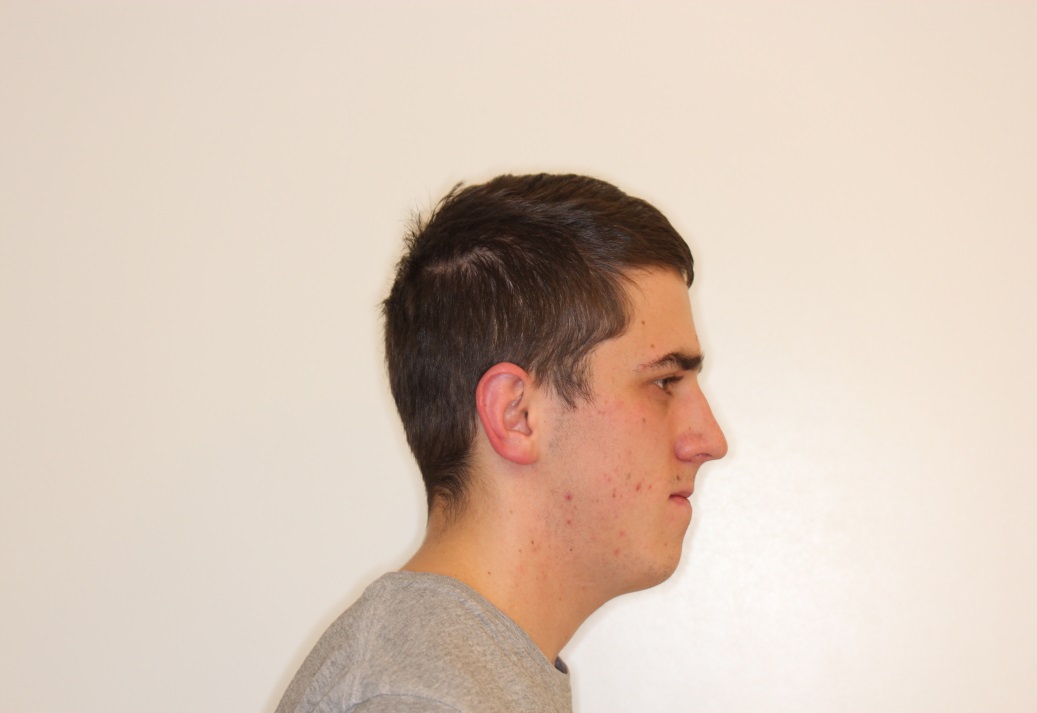 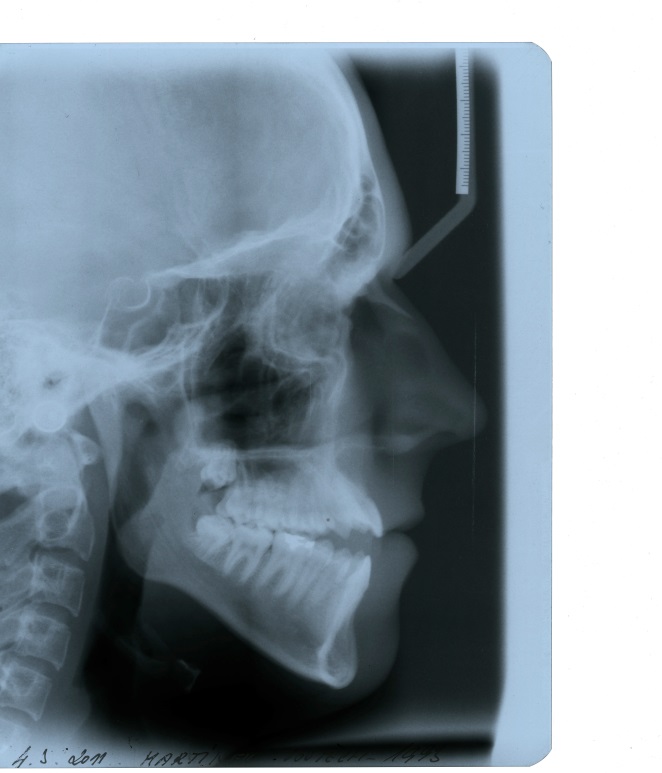 Before Treatment
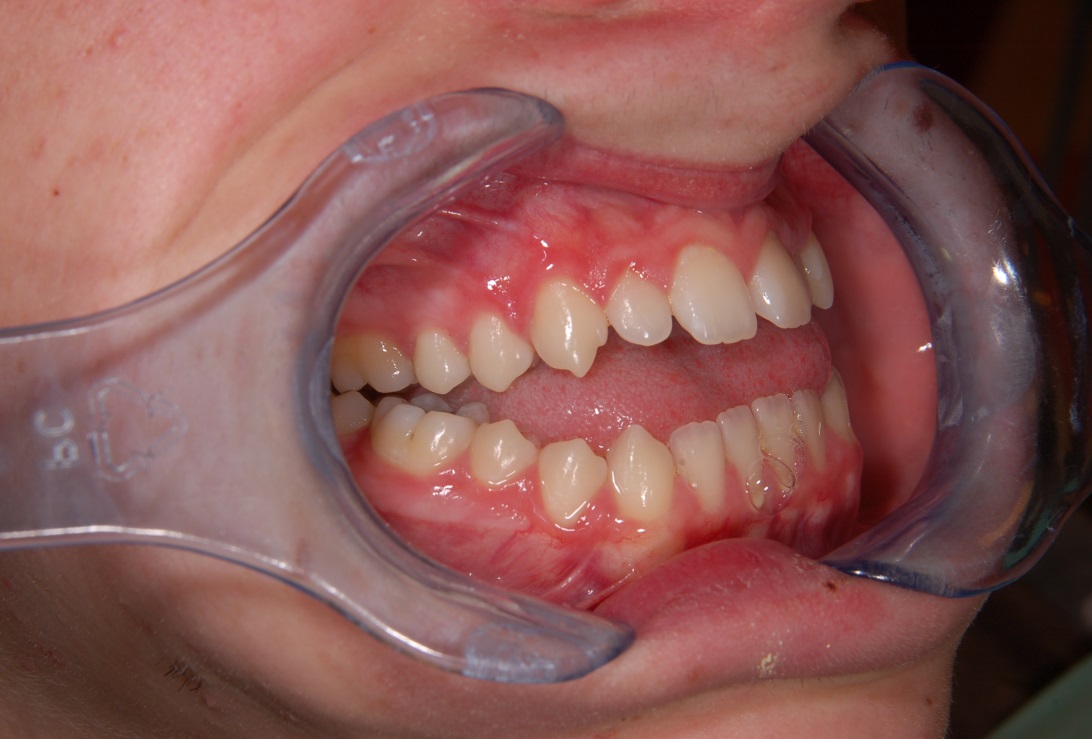 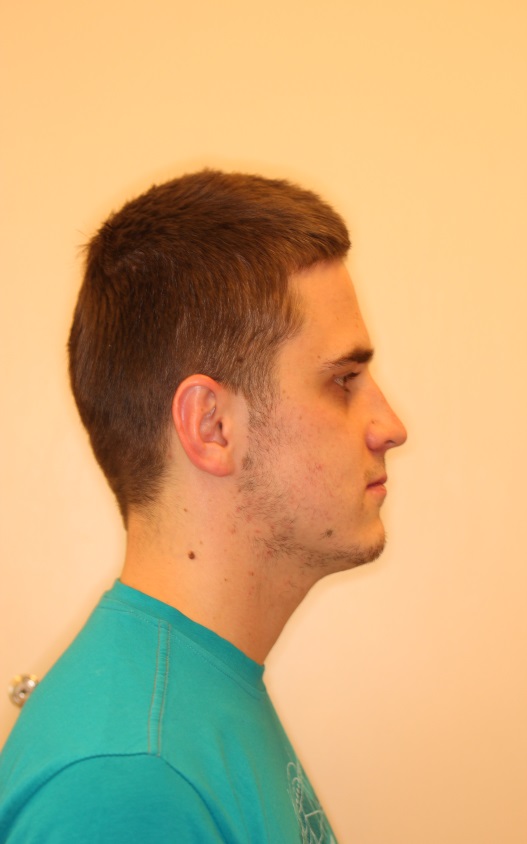 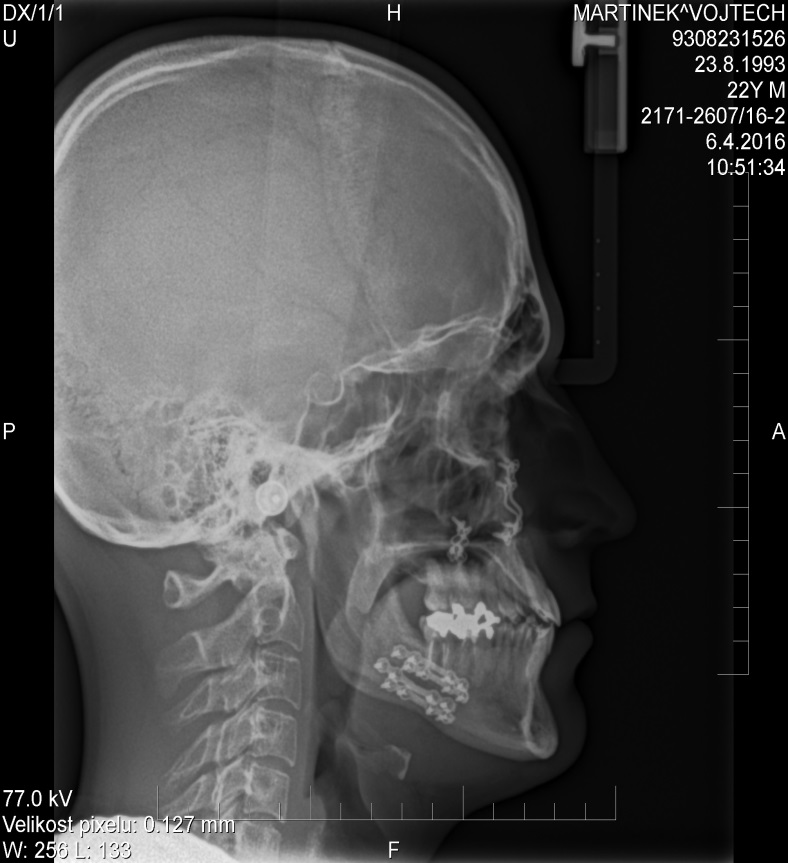 After Treatment
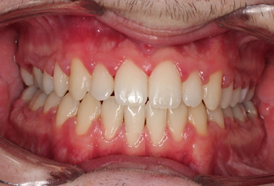 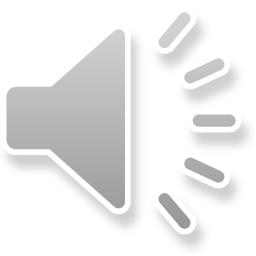 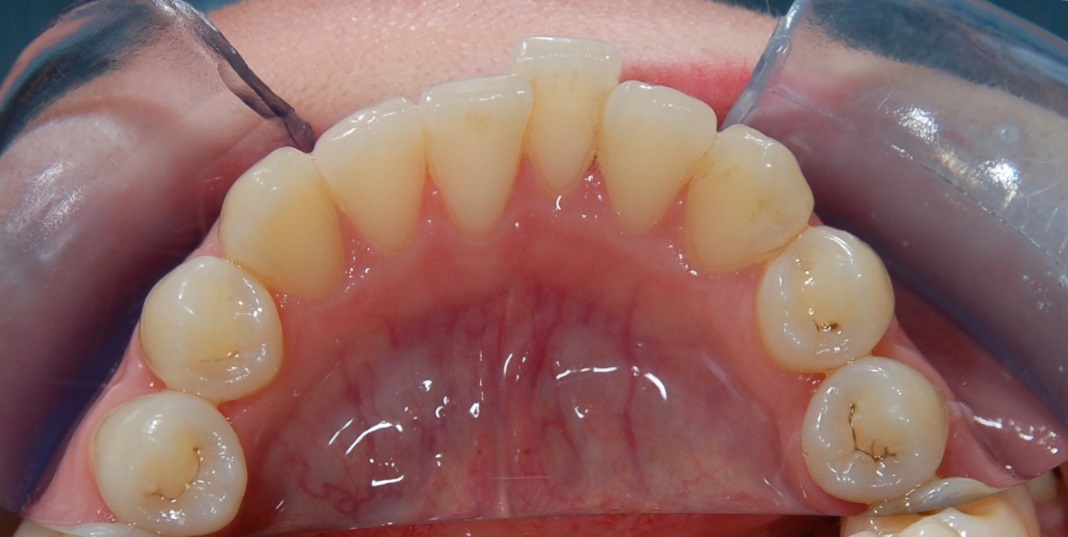 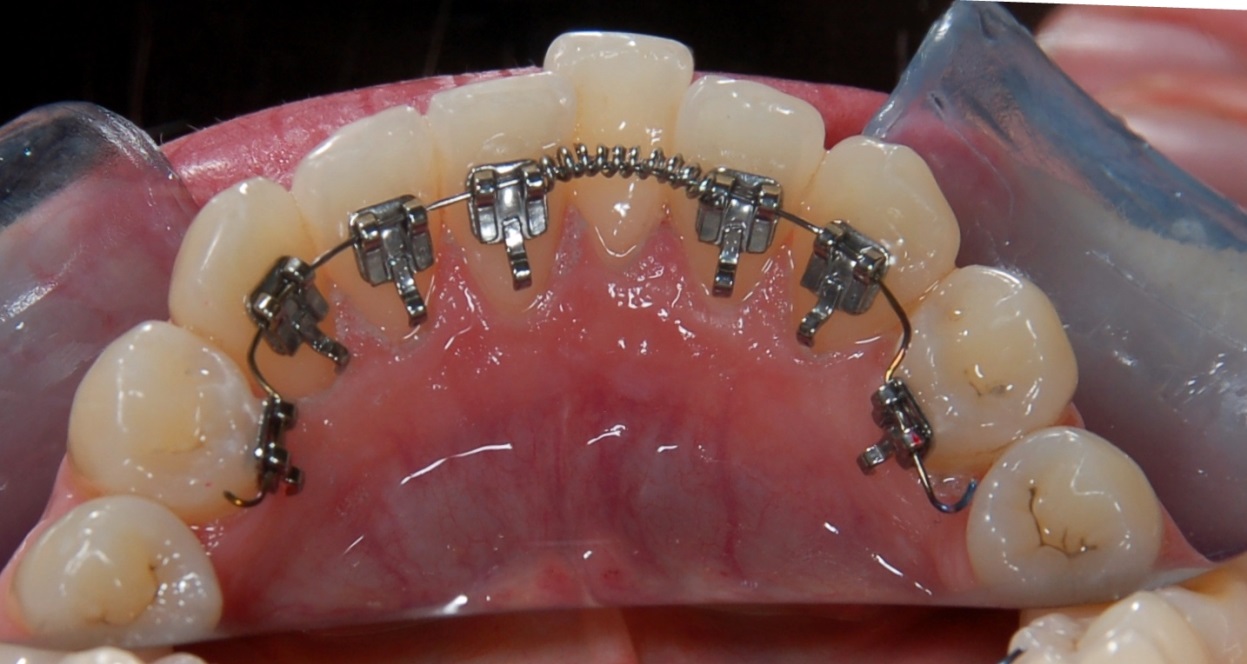 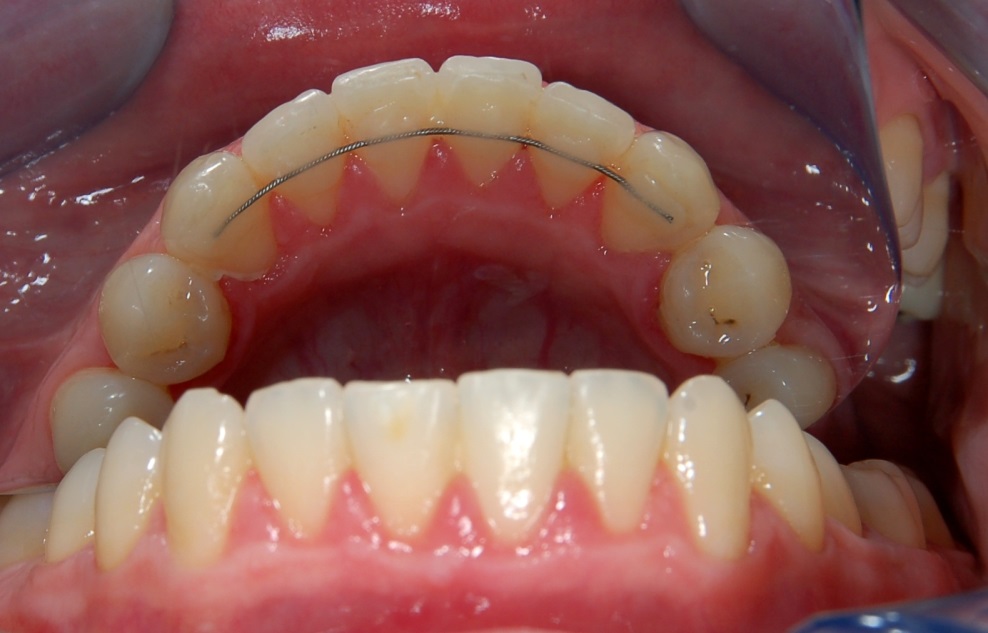 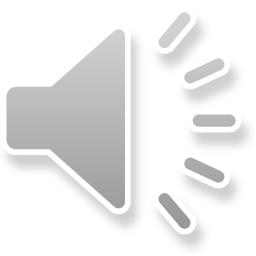 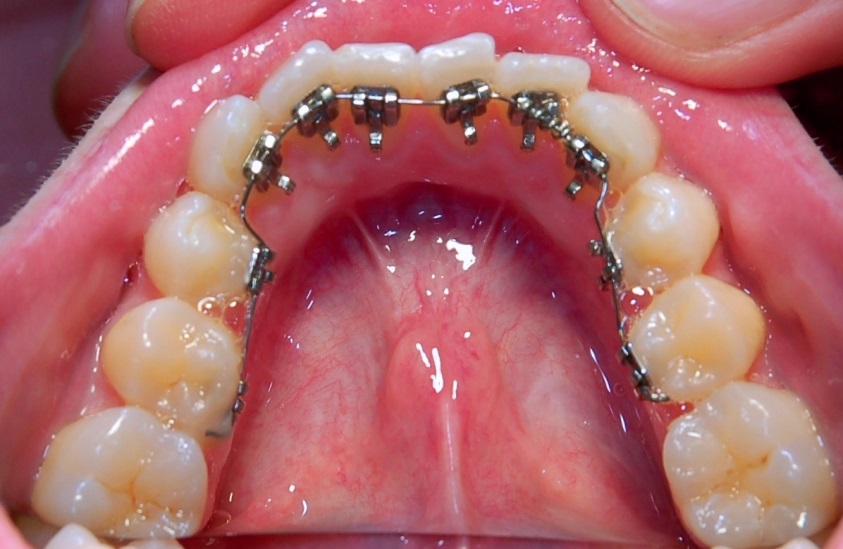 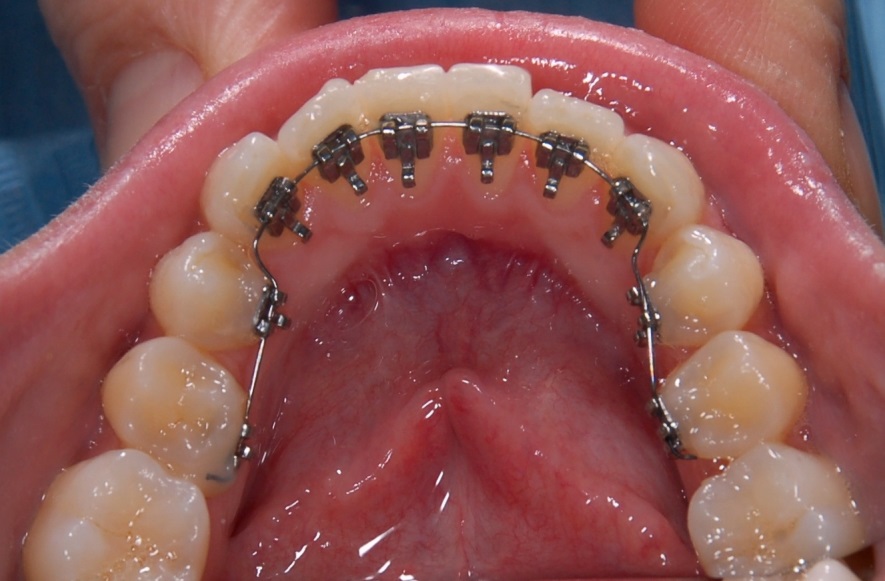 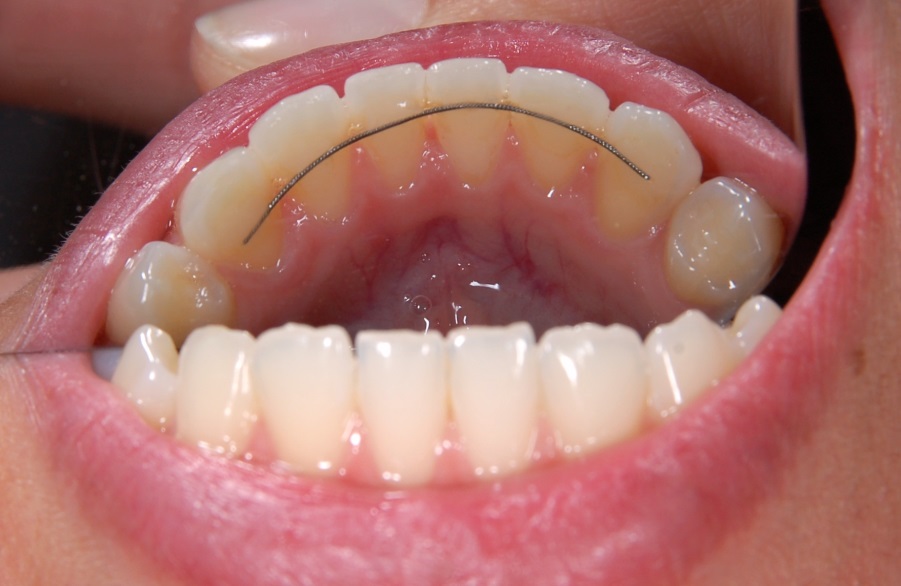 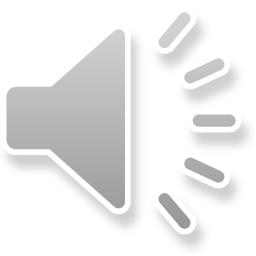 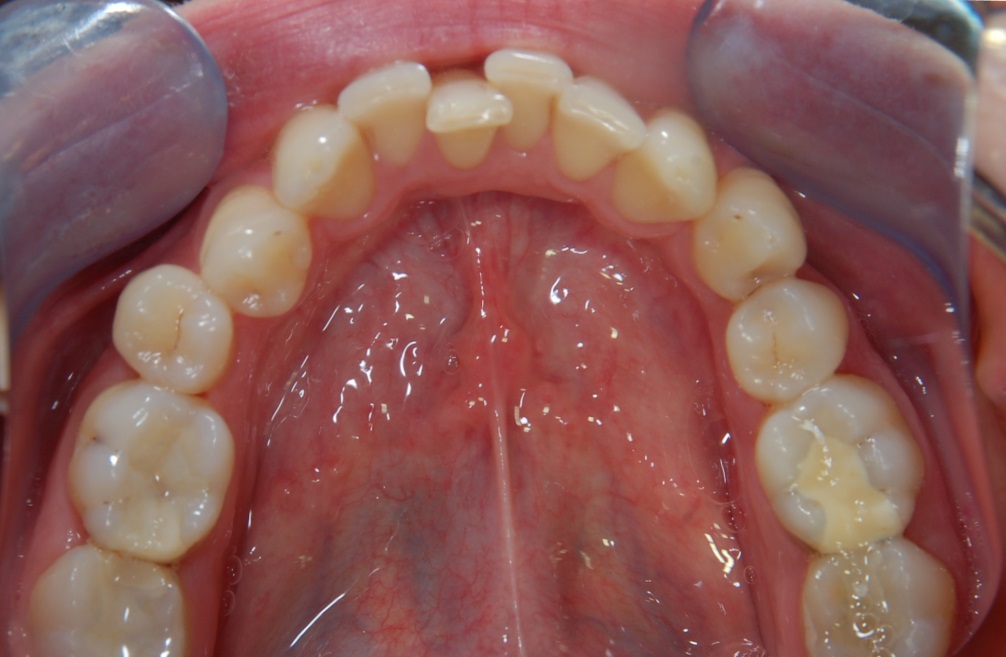 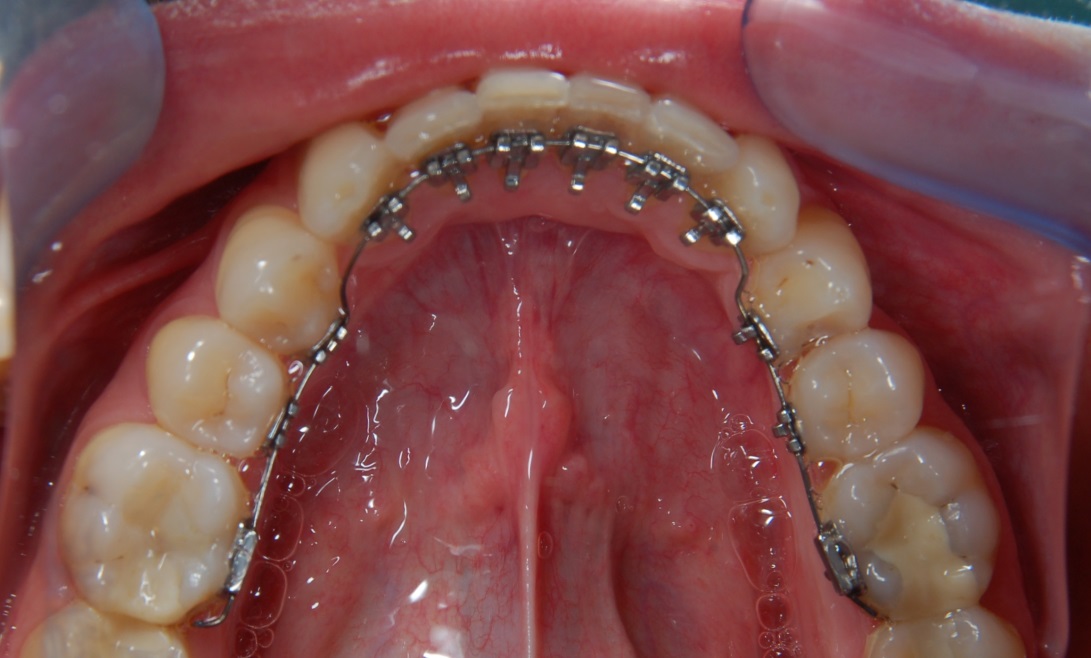 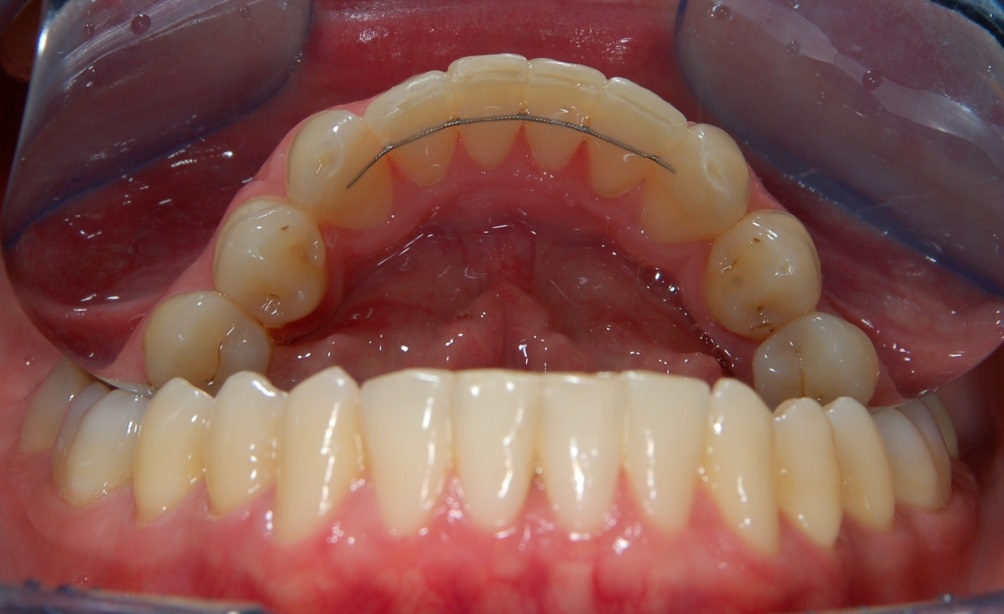 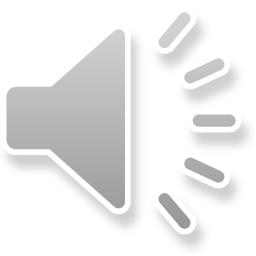 Thank You four Your attention
Questions – email – alena.brysova@fnusa.cz

Consultation – Orthodontic department - St. Anne's Hospital, building D2b – Thursday 1-2 p.m.
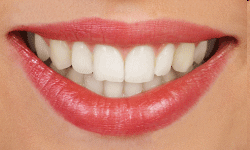 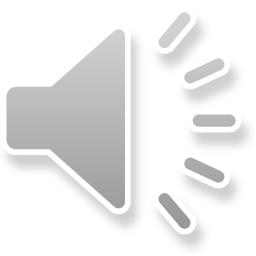